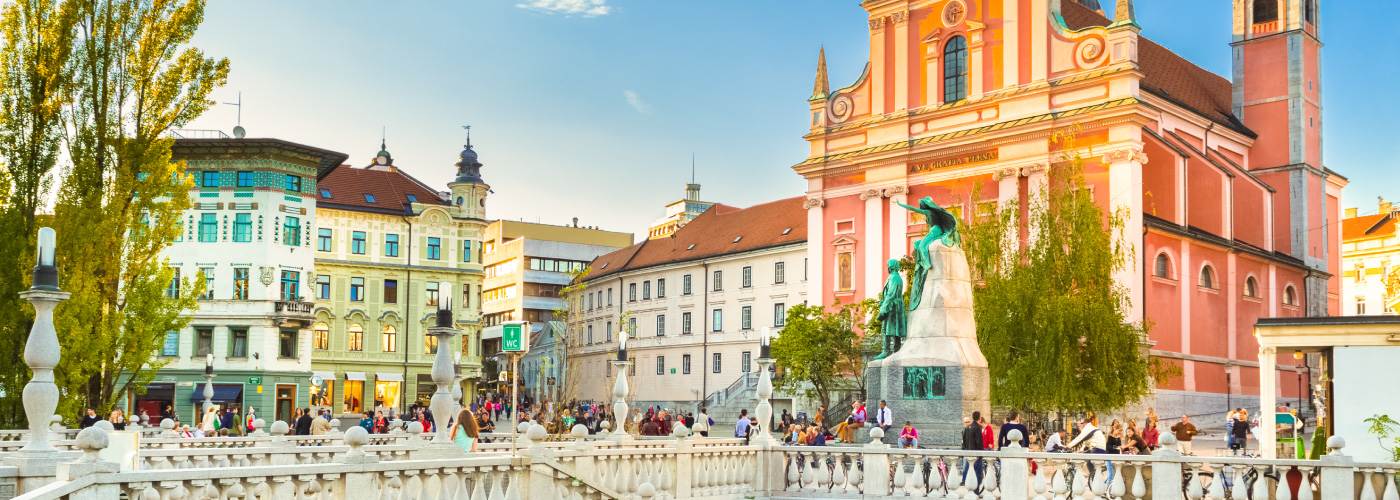 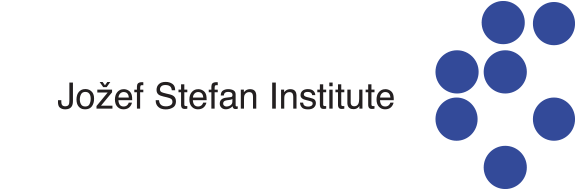 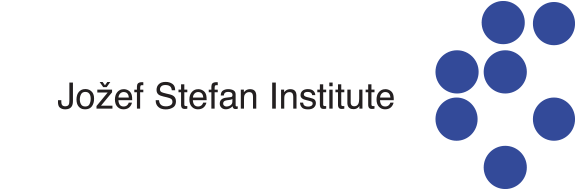 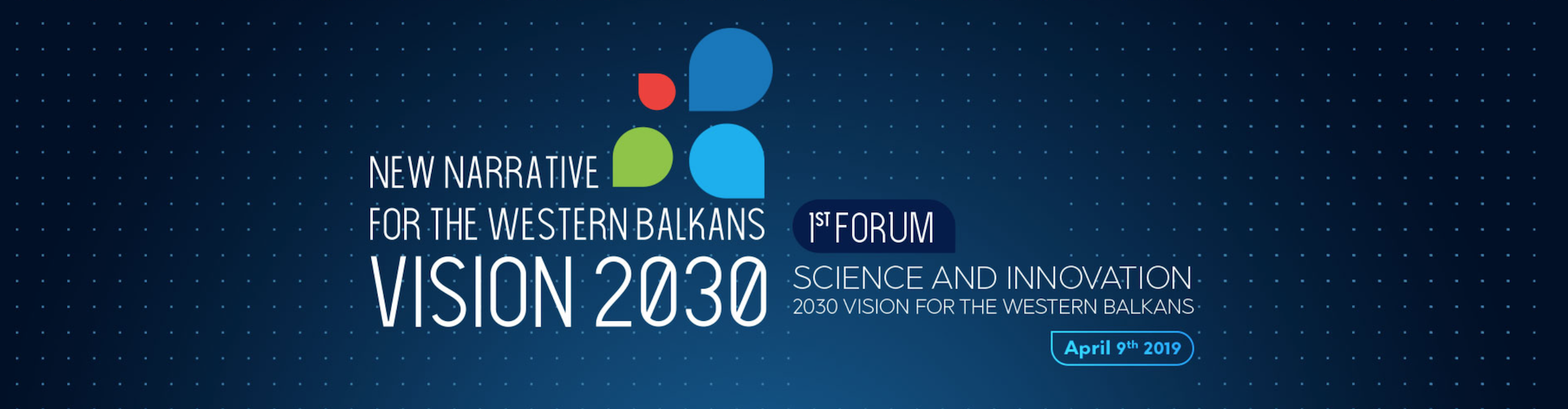 South East European International Institute for Sustainable Technologies (SEEIIST)
https://seeiist.eu
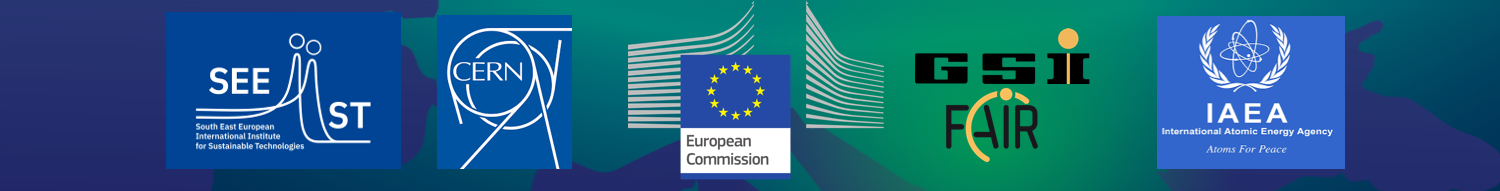 Dr. Sanja Damjanovic
Minister of Science of Montenegro
Chairperson of the SEEIIST Steering Committee
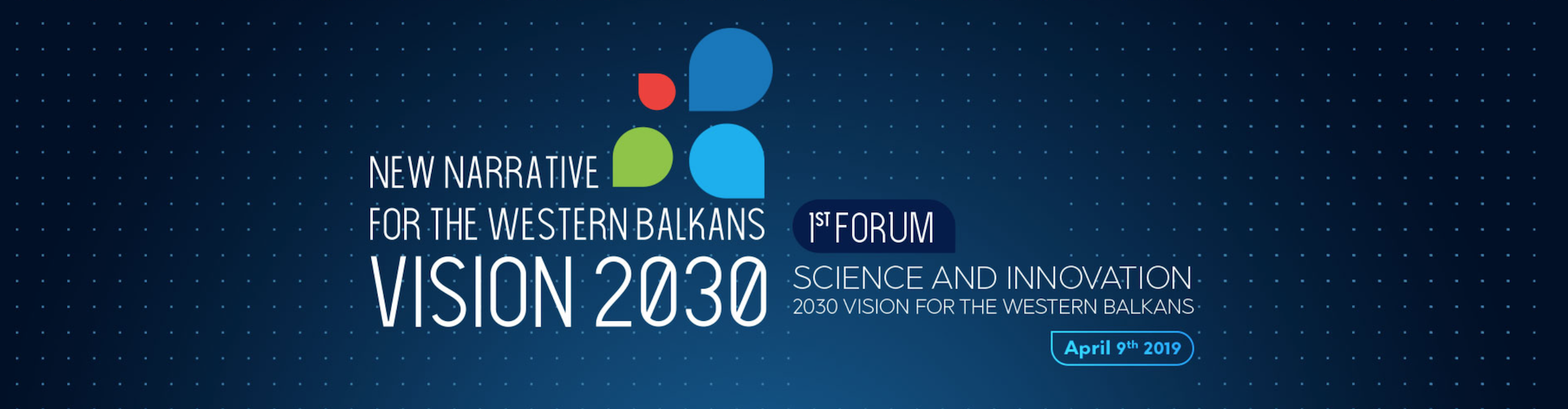 Institute Jožef Štefan, 24 January 2020, Ljubljana, Slovenia
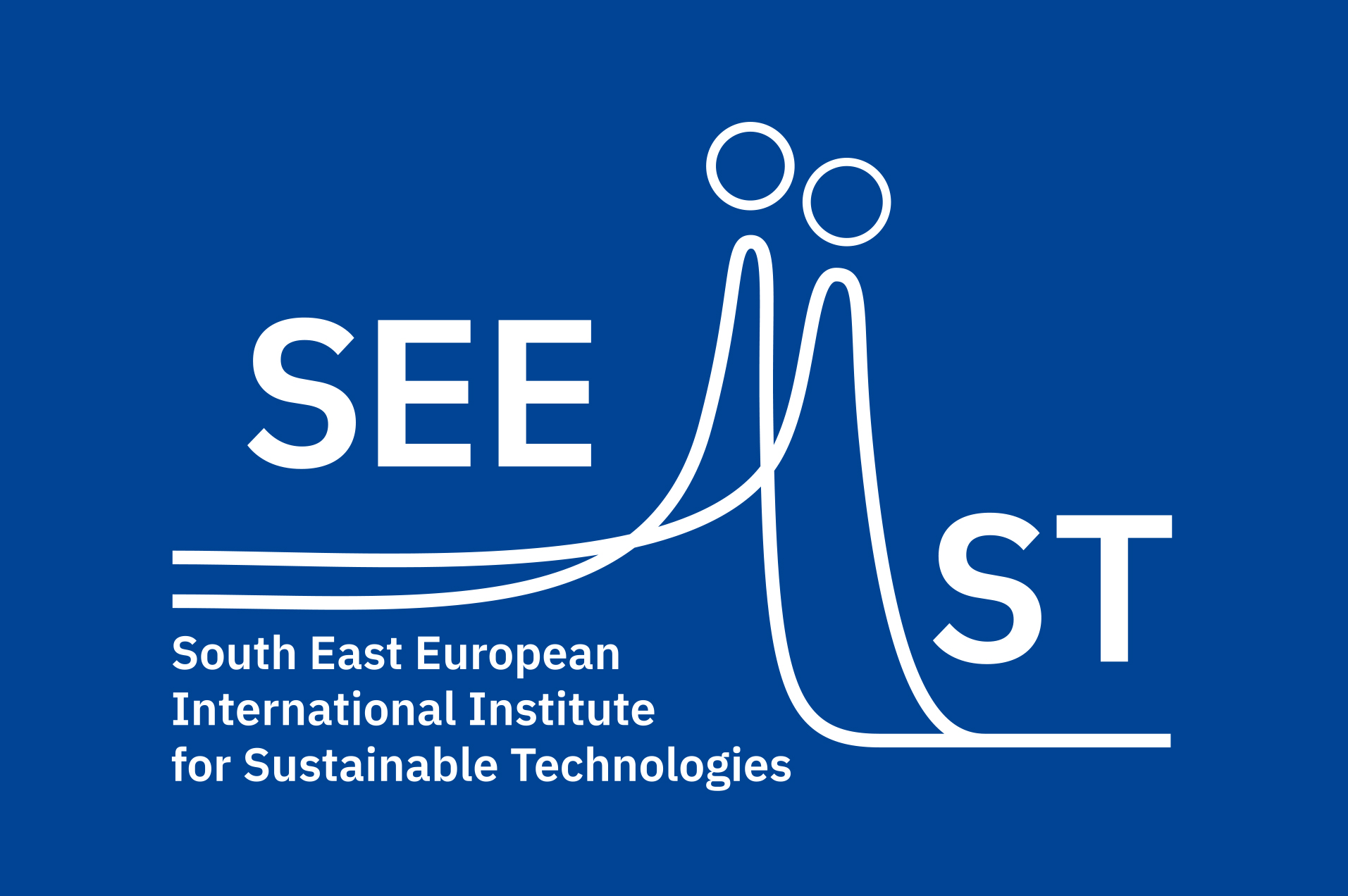 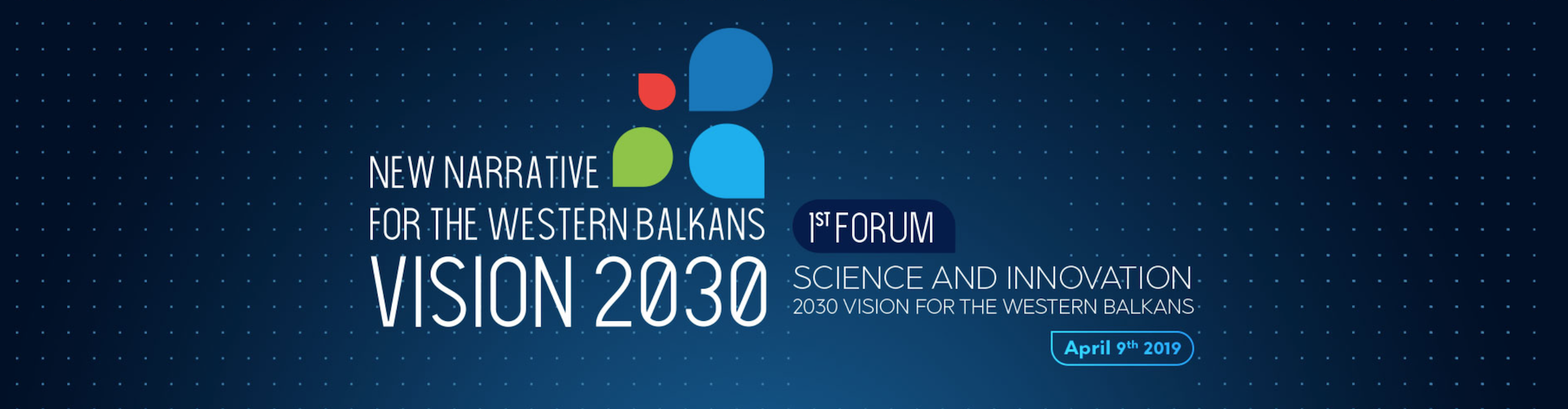 SEEIIST
South East European International Institute for Sustainable Technologies (SEEIIST) in the spirit of ‘Science for Peace’
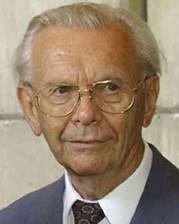 Initiative for such an institute originally taken by Prof. Herwig Schopper, a former Director General of CERN, at a Meeting of the World Academy of Arts and Sciences in Dubrovnik at the end of 2016
First official support of such an initiative by the Government of Montenegro in March 2017
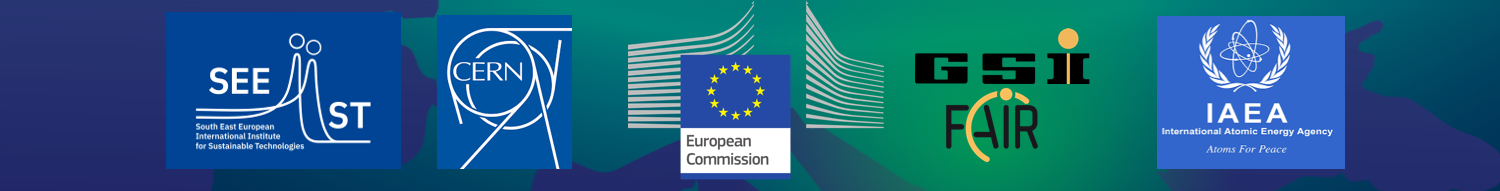 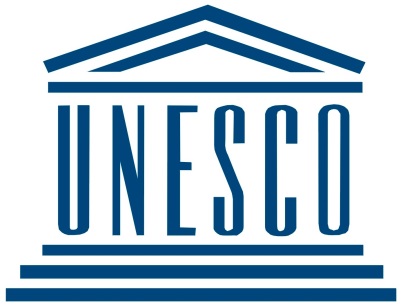 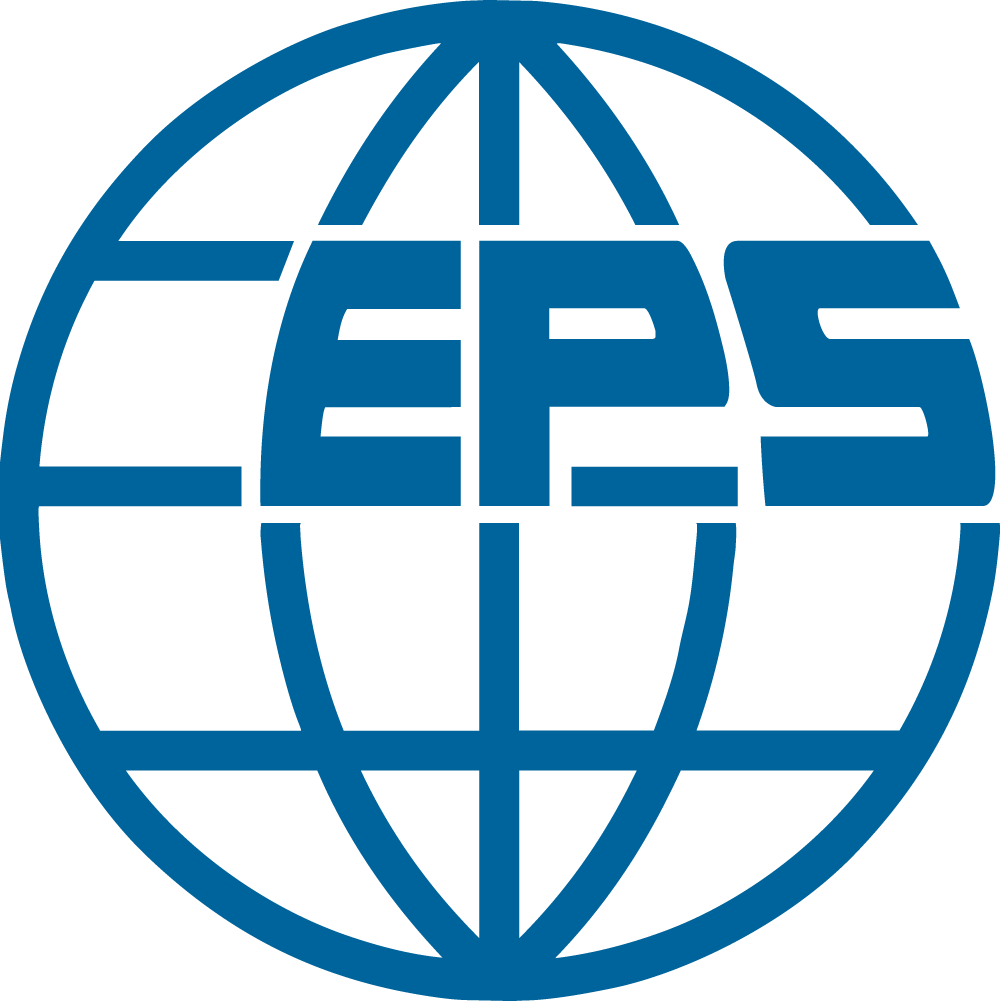 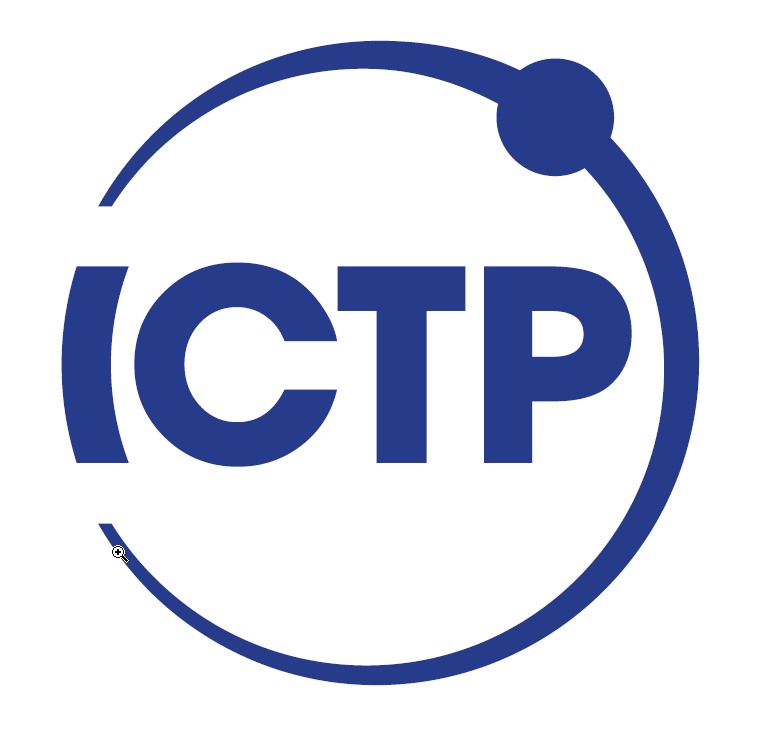 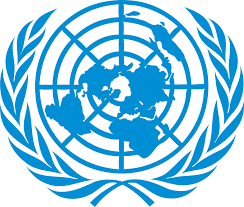 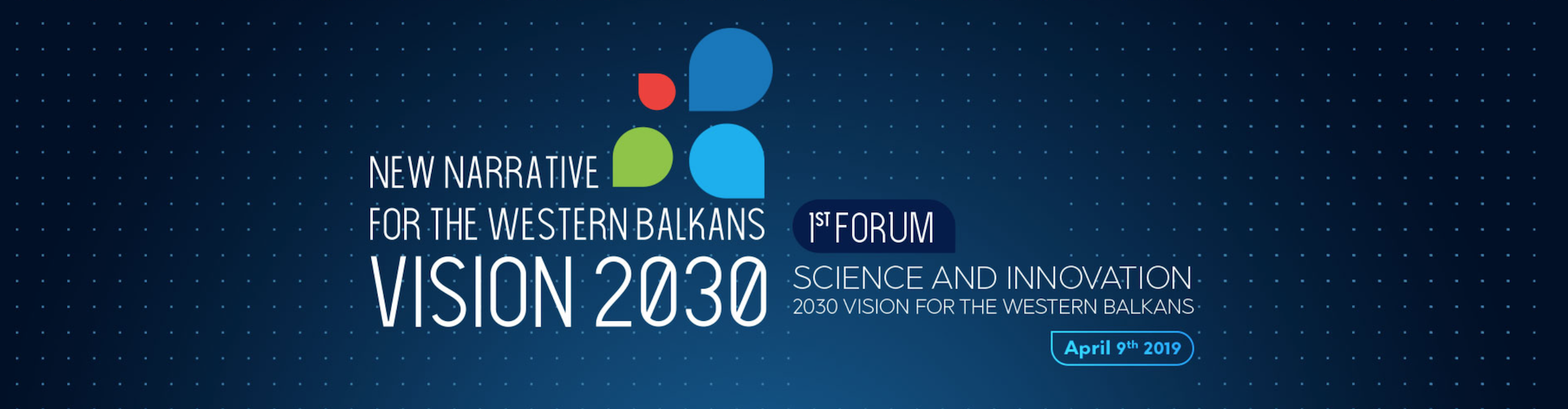 fast positive reception by a number of organizations and institutions
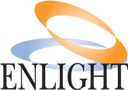 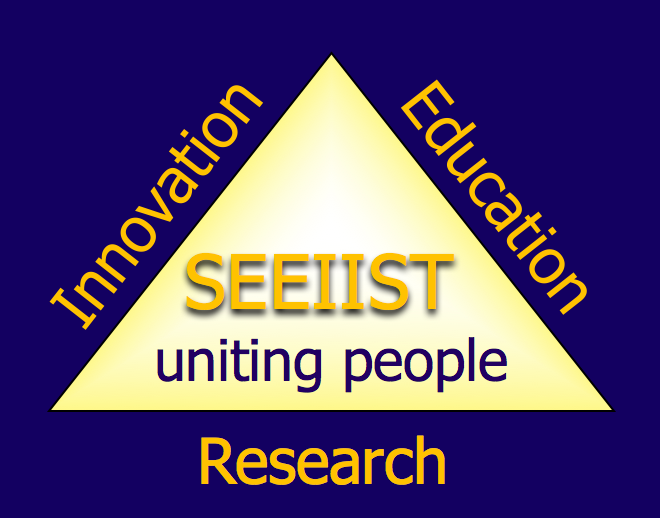 The Mission of the SEEIIST Project
Create Regional Center of Scientific        Excellence with ‘first class research’
To promote collaboration between science, technology and industry (technology transfer)
To provide platform for improved education of young scientists and engineers (knowledge transfer)
To slow down brain drain or even to revert it
Recover the great tradition in technology which SEE had in the past
Foster cooperation between countries in the region
These goals can only be achieved with a Large Scale Facility based on the latest technologies
SCIENCE FOR DIPLOMACY
SCIENCE FOR SOCIETY
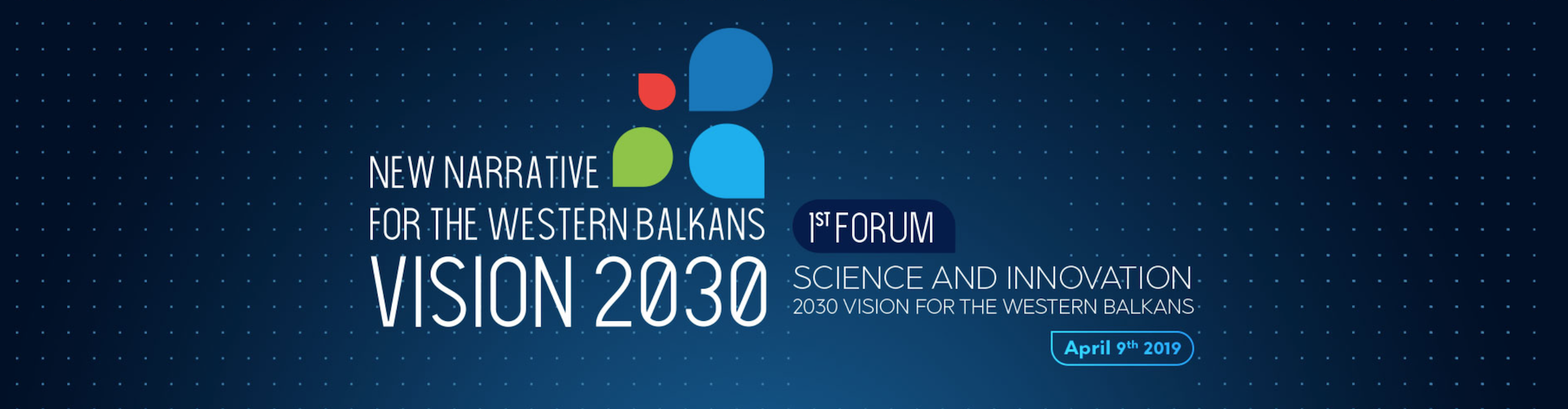 SEEIIST: Facility for Tumour Therapy and Biomedical Research with protons and heavier ions
About 500 patients per year to be treated as needed for a population of 20M. In parallel, 50% of the beam time dedicated to biomedical research with multi-ion sources from H to Ne, making the SEEIIST project unique in the world. Capacity for about 1000 researchers, including a major number from Western Europe.
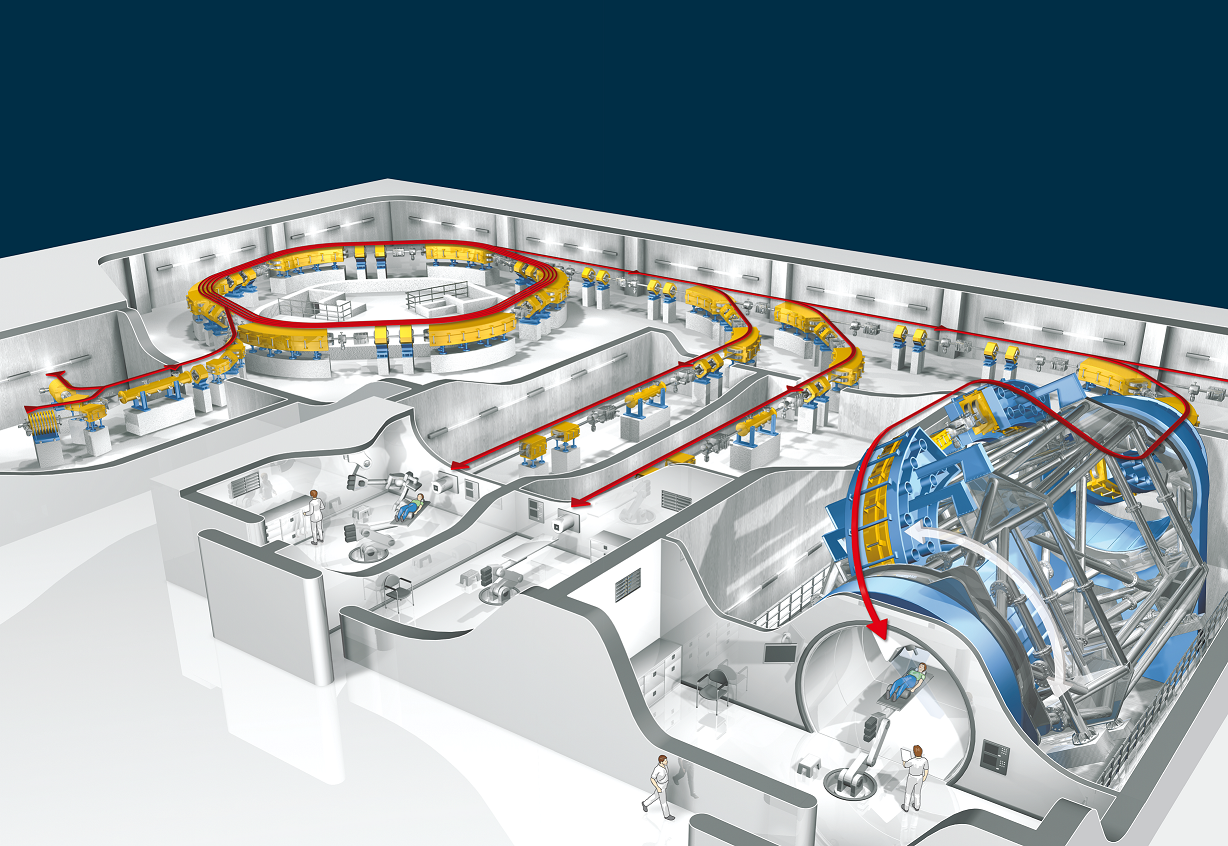 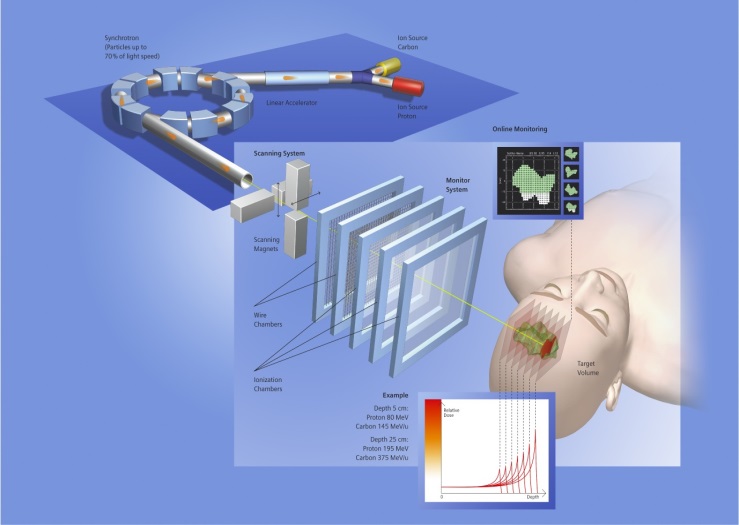 Example: HIT Heidelberg, first facility in Europe
4
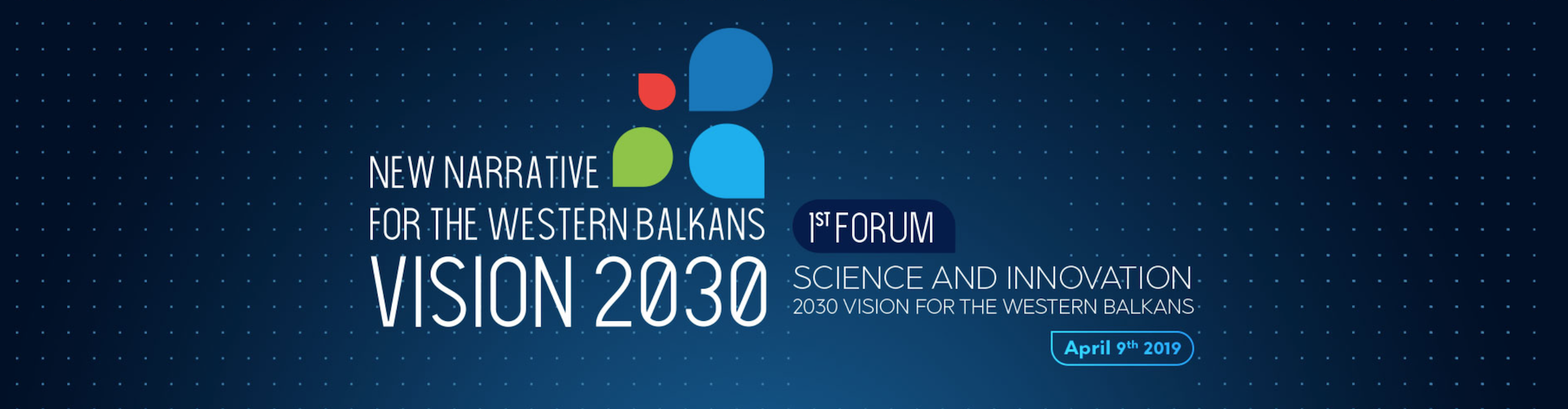 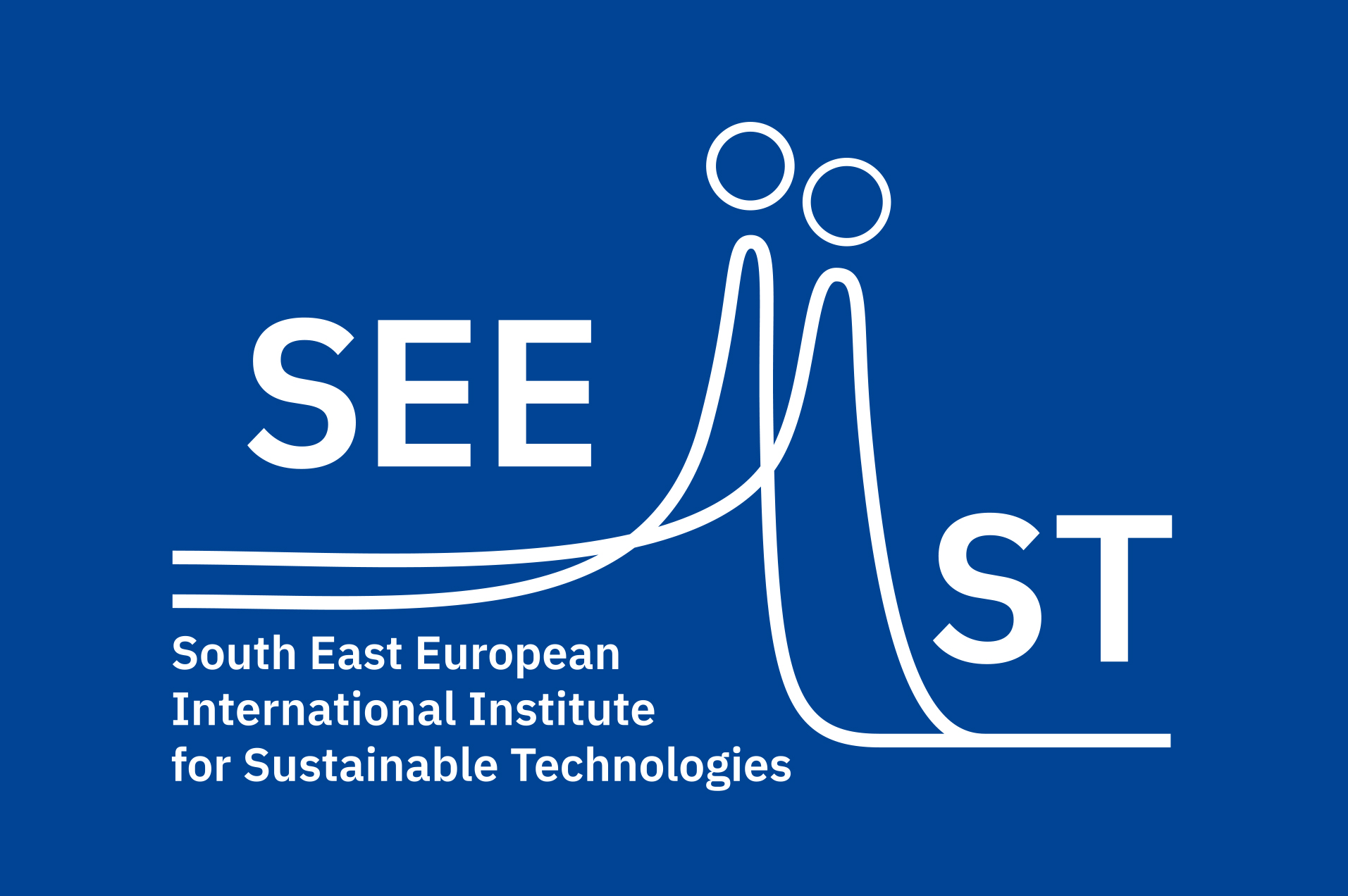 Cancer Therapy with Protons and Heavier Ions  
       Unique instrument for the treatment of many types of tumours
Deposited dose along the tissue depth
Particle Therapy - Big hole in SEE
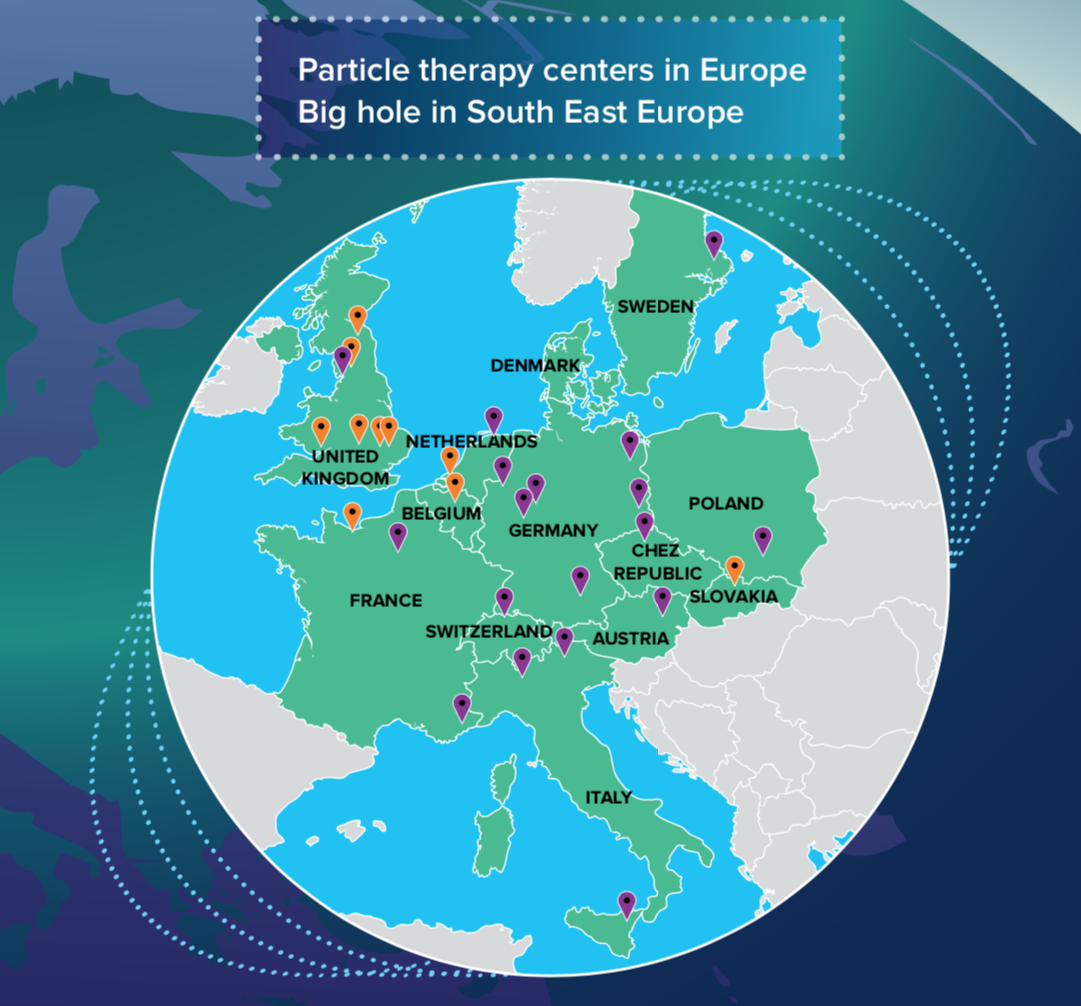 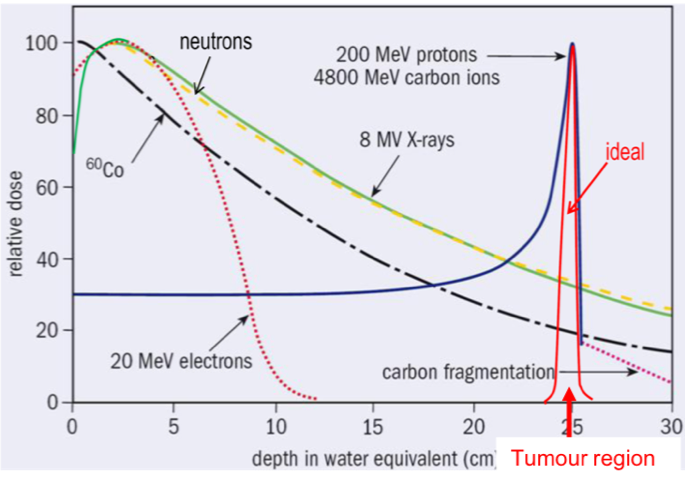 source: https://enlight.web.cern.ch
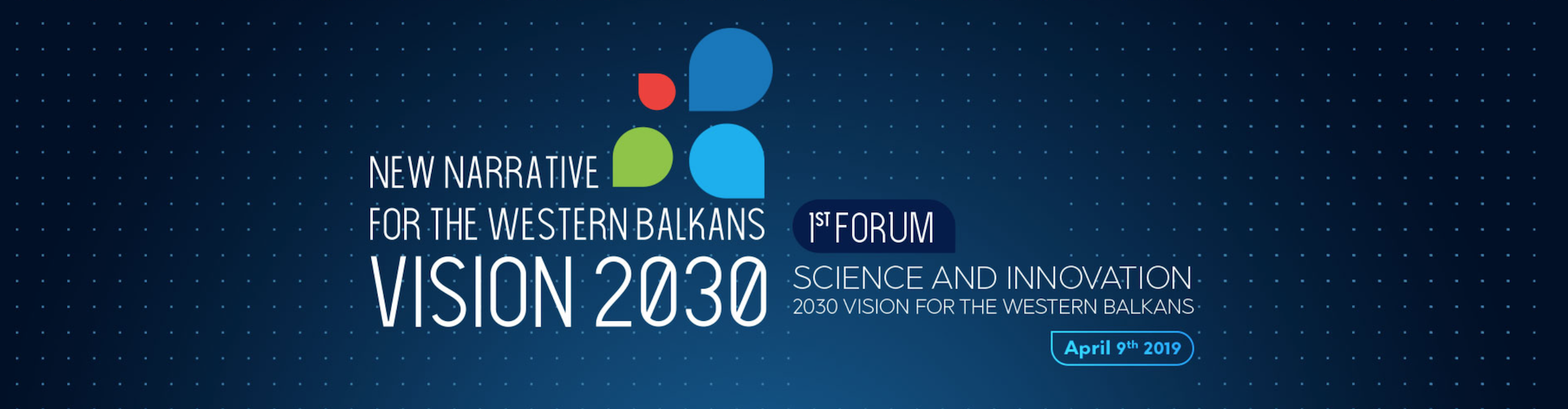 Most important for radioresistant tumours and tumours close to risk organs
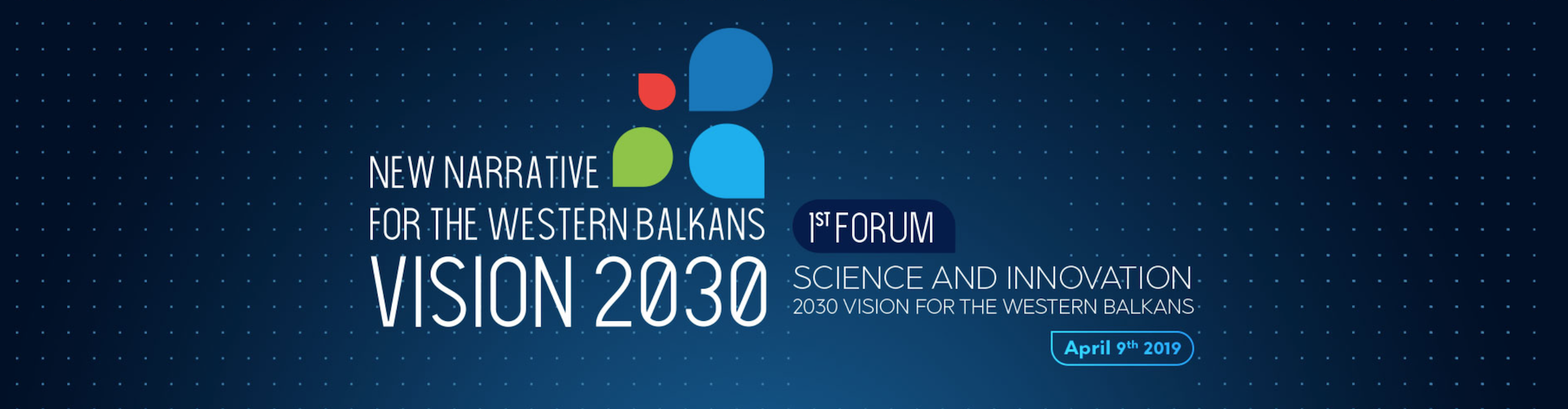 SEEIIST
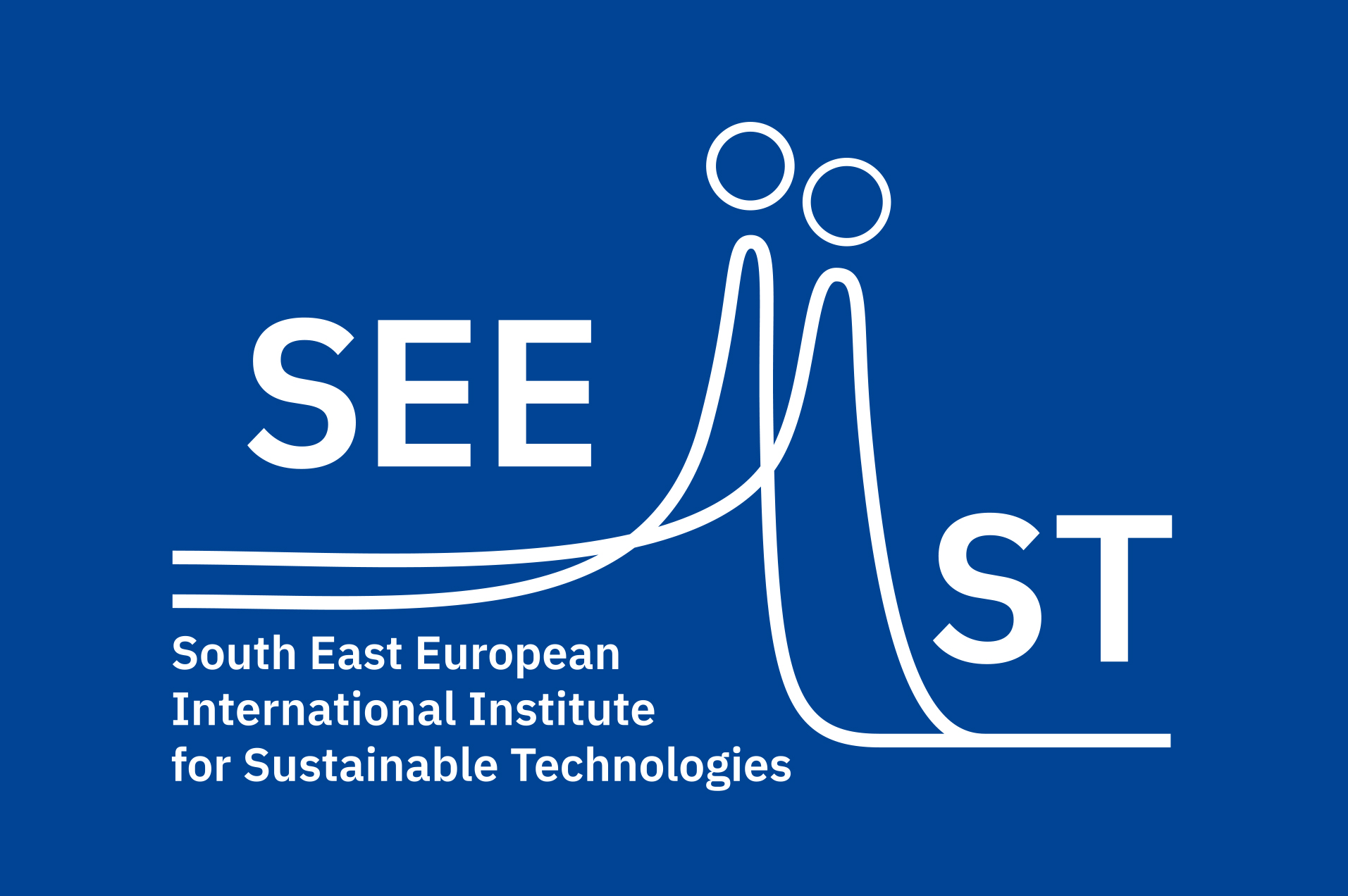 Political steps taken so far
Declaration of Intent signed at CERN on October 25, 2017
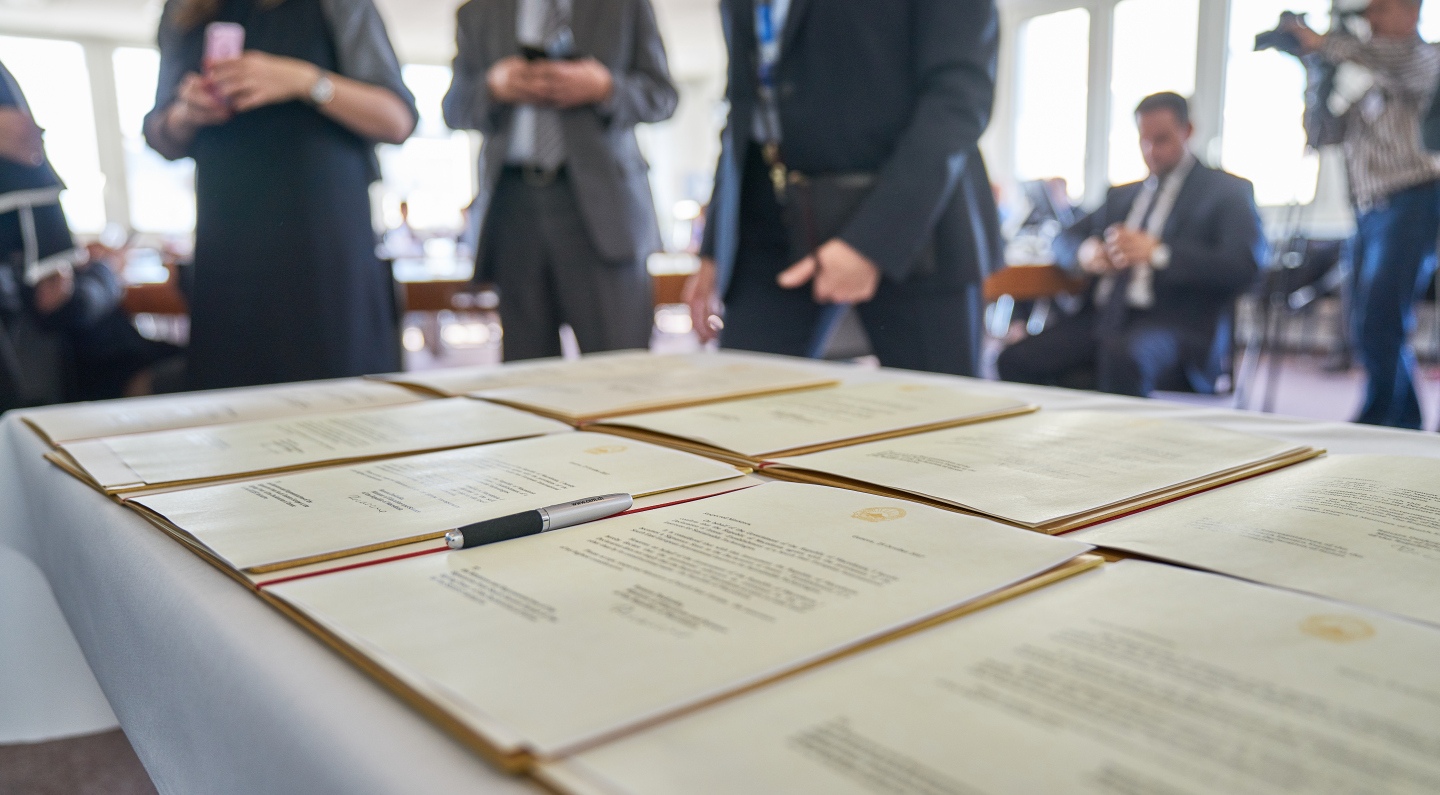 First official support of such an initiative by the Government of Montenegro in March 2017
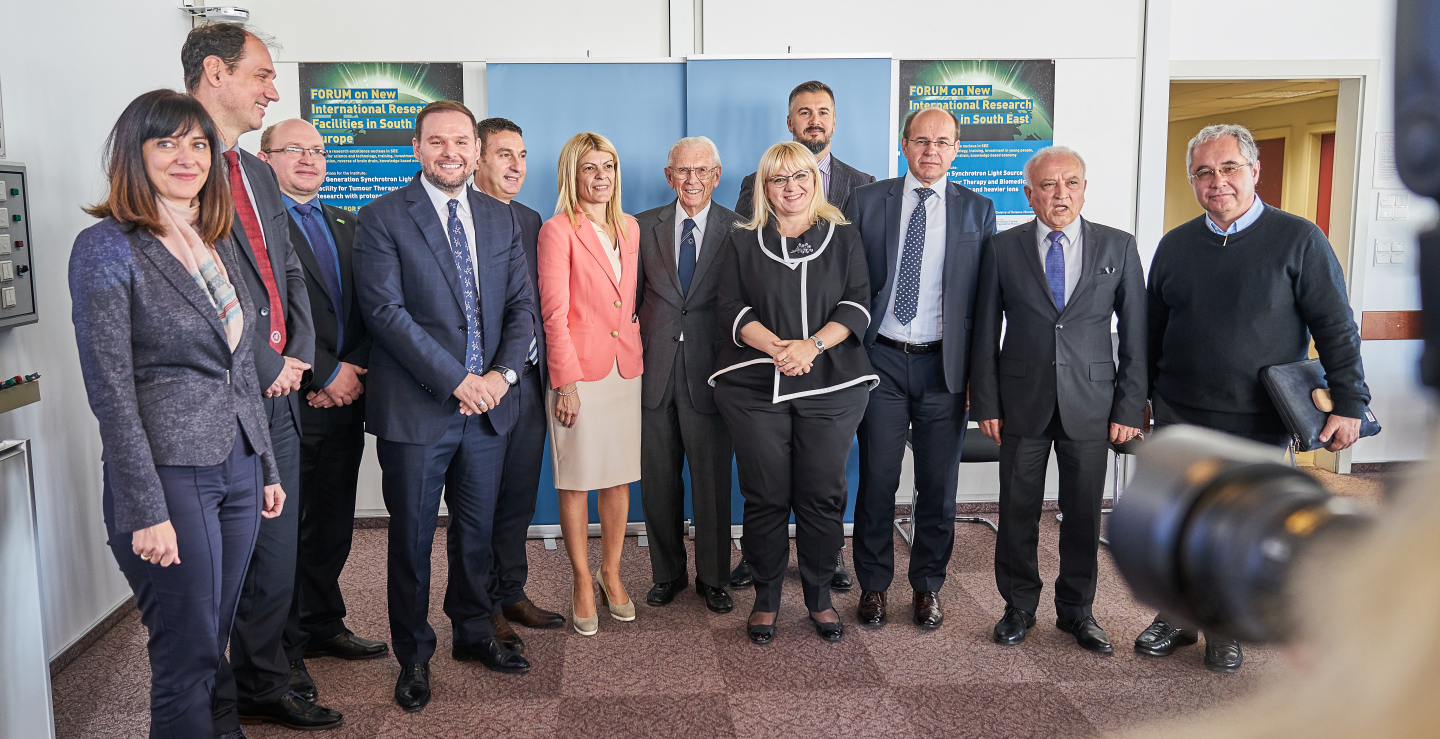 Signature of Declaration 
of Intent by SEE Ministers 
of Science/corresponding Ministers or their representatives at CERN
SEEIIST Initiative transformed into a Regional Project
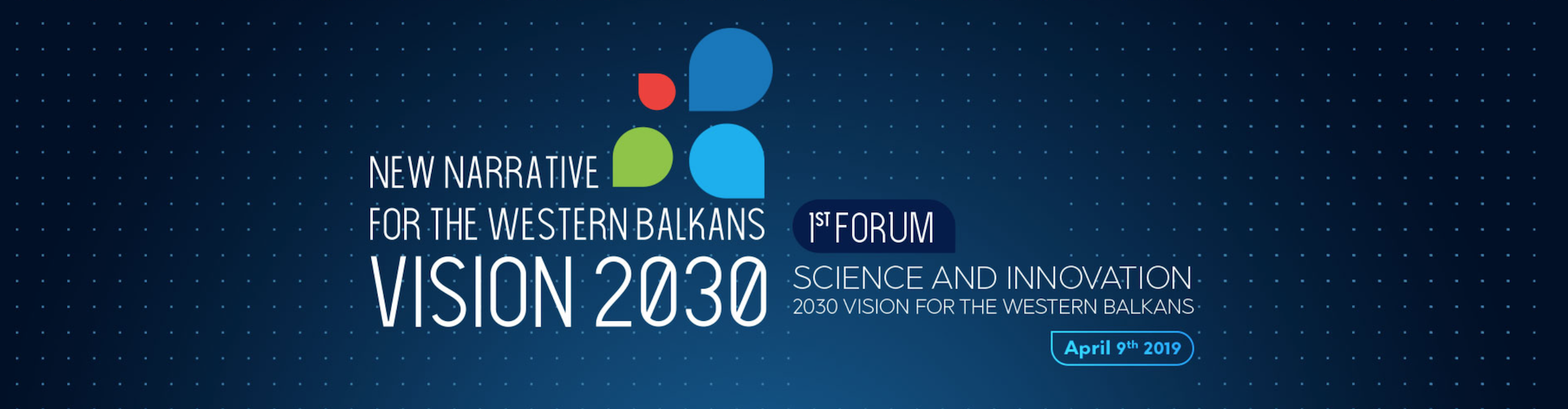 Candidate Members for the South-East European         International Institute for Sustainable Technologies
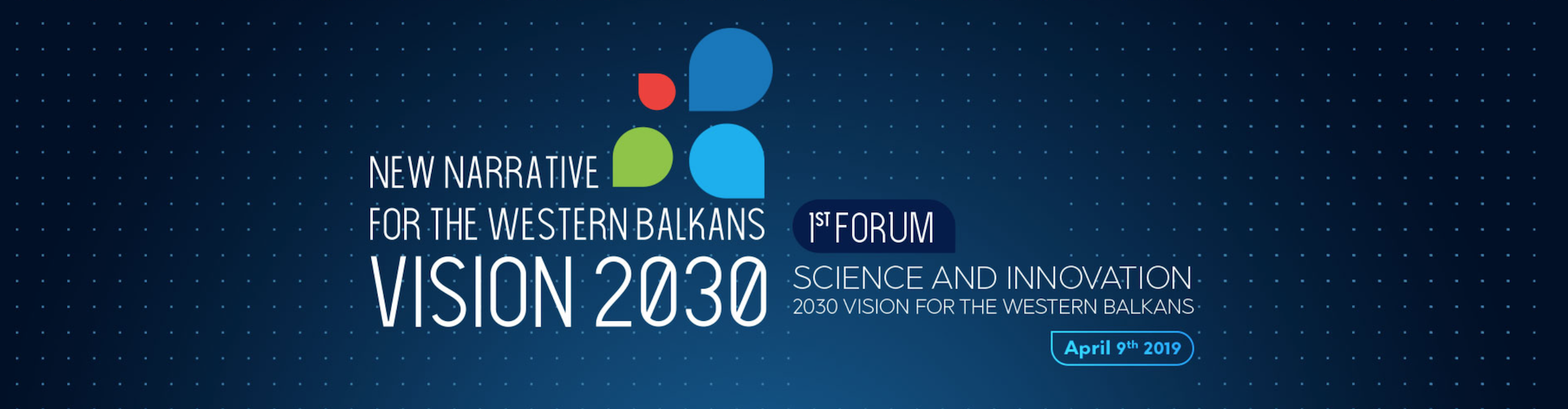 Signed a Declaration of Intent
Republic of Albania
Agreed ‘ad referendum’
Bosnia and Herzegovina
Observer
Republic of Bulgaria
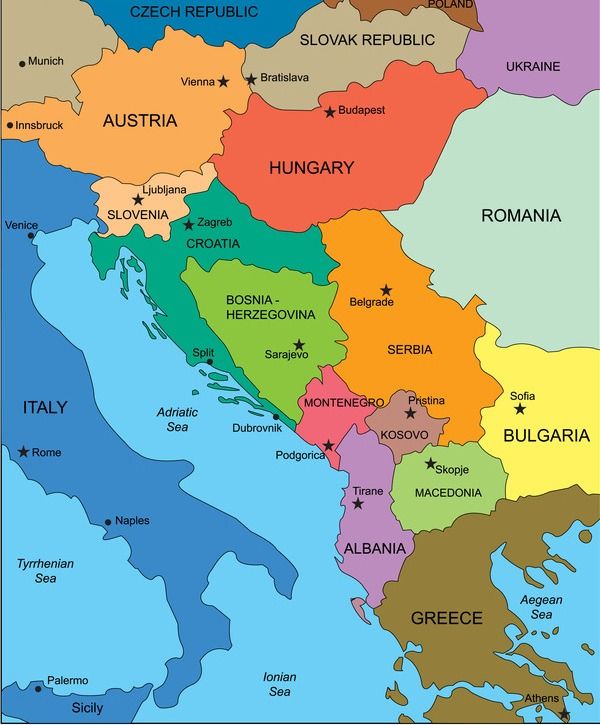 Republic of Croatia
Hellenic Republic
Kosovo*
North Macedonia
Montenegro
Republic of Serbia
Republic of Slovenia
* This designation is without prejudice to positions on status and is in line with UNSC 1244/1999 and the ICJ option on the Kosovo Declaration of Independence
7
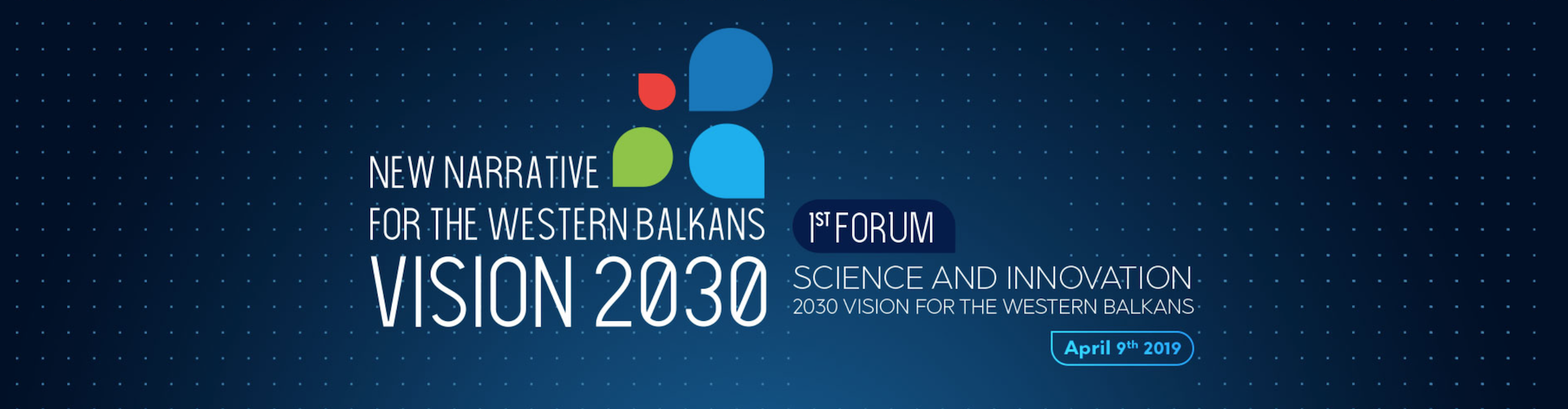 Important support for the SEEIIST Design Phase
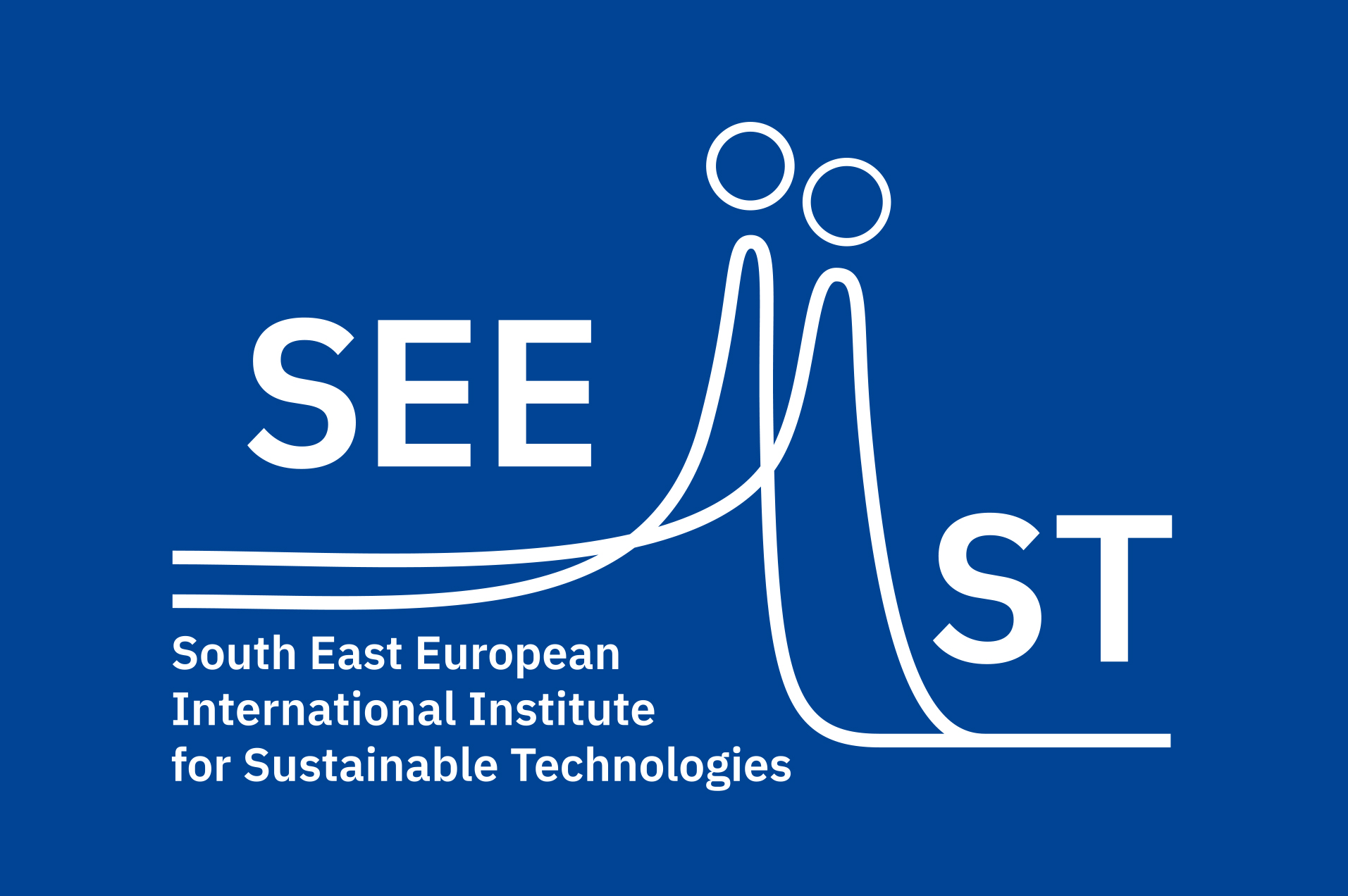 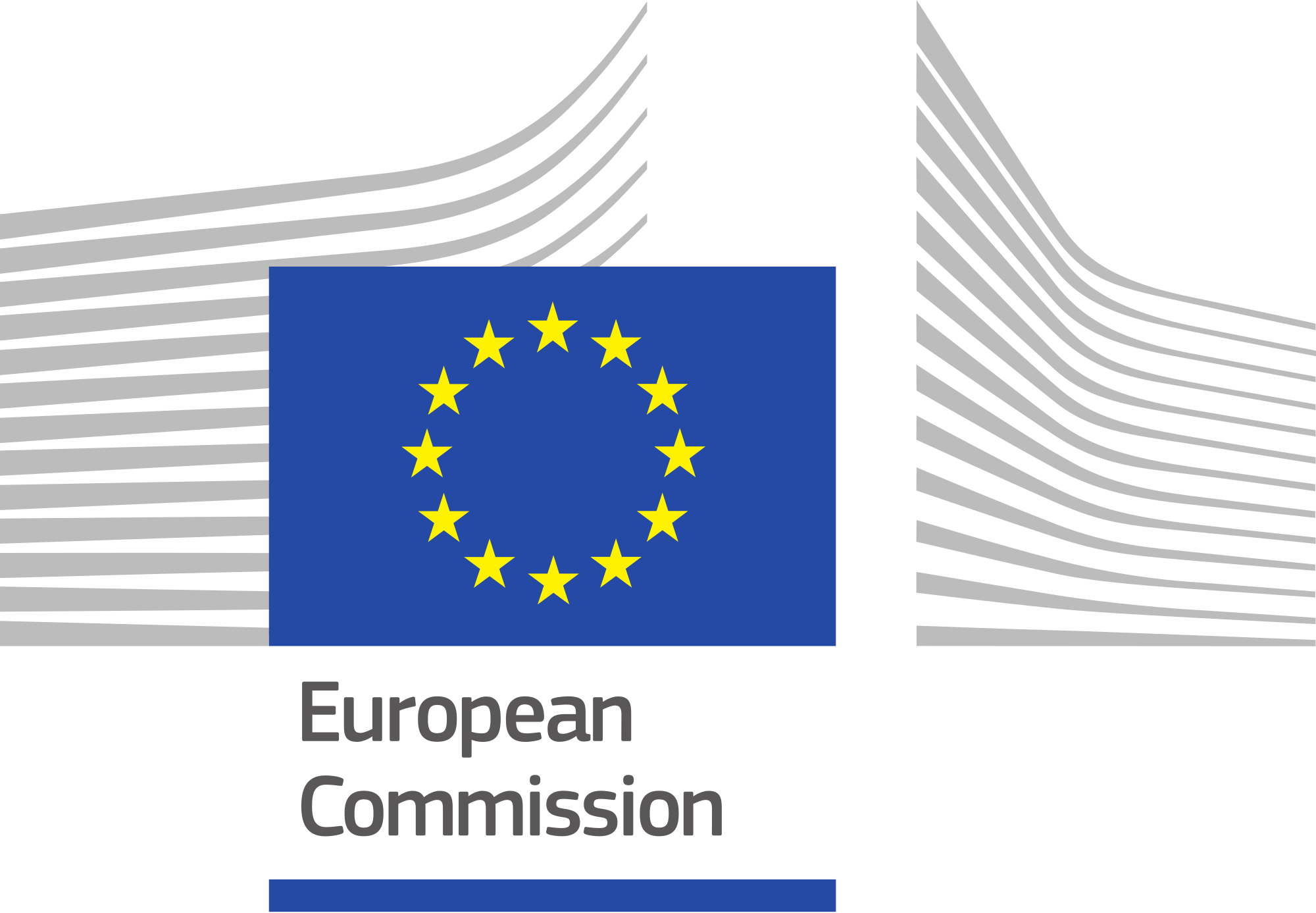 European Commission – Directorate General for Research and Innovation (EC DG-RTD)
Strong recognition of the Project by the Commissioner Moedas
First direct financial support of 1 MEUR for the 1st stage of Design Study Phase
CERN – European Organization for Nuclear Research
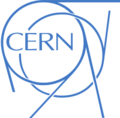 Hosts the Working Group 1 – Accelerator Design – part of the  SEEIIST Design Study Phase
Great benefit from long experience in the design of medical accelerators
GSI-FAIR – Facility for Antiproton and Ion Research
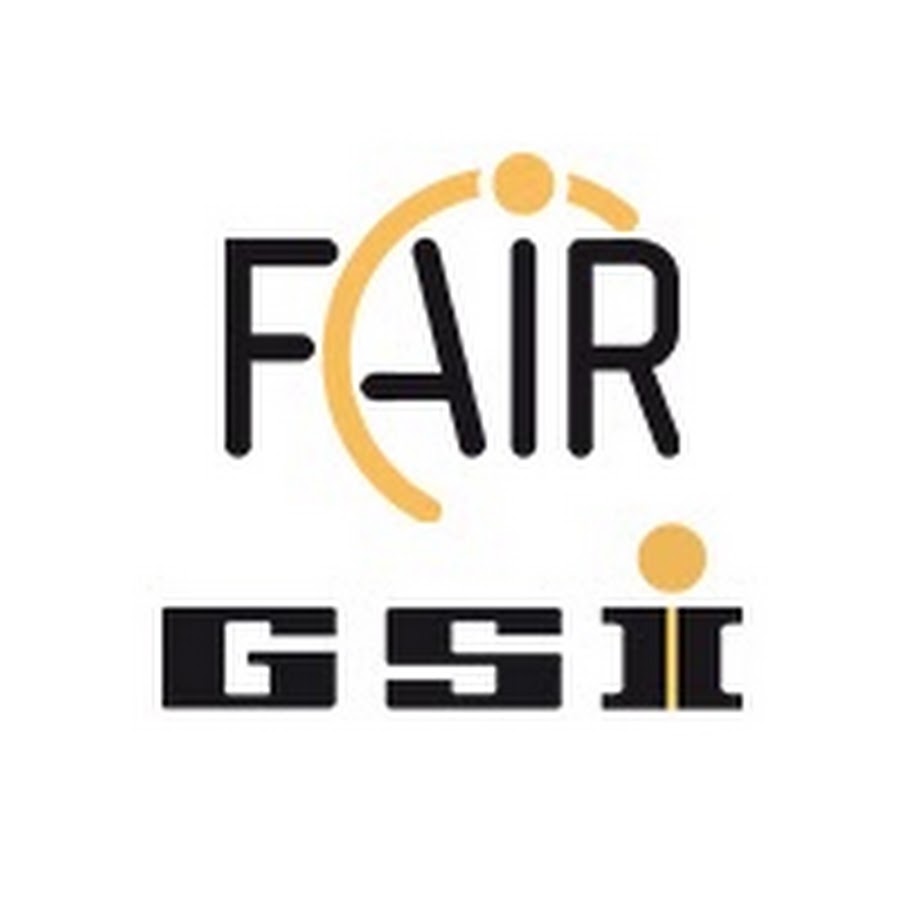 Hosts the Working Group 2 – R&D and Scientific Aspects of the SEEIIST Design Study Phase
Great benefit from long experience in Bio- and Medical Physics
IAEA – International Atomic Energy Agency
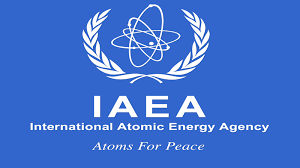 Support by the IAEA for the Capacity building program
Another Political Milestone for SEEIIST
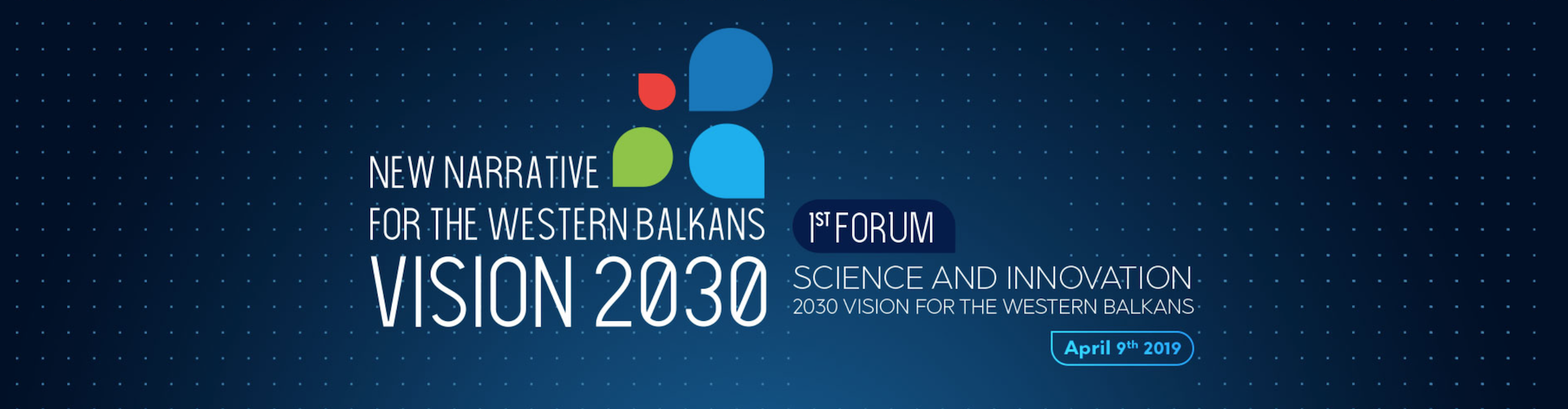 SEEIIST
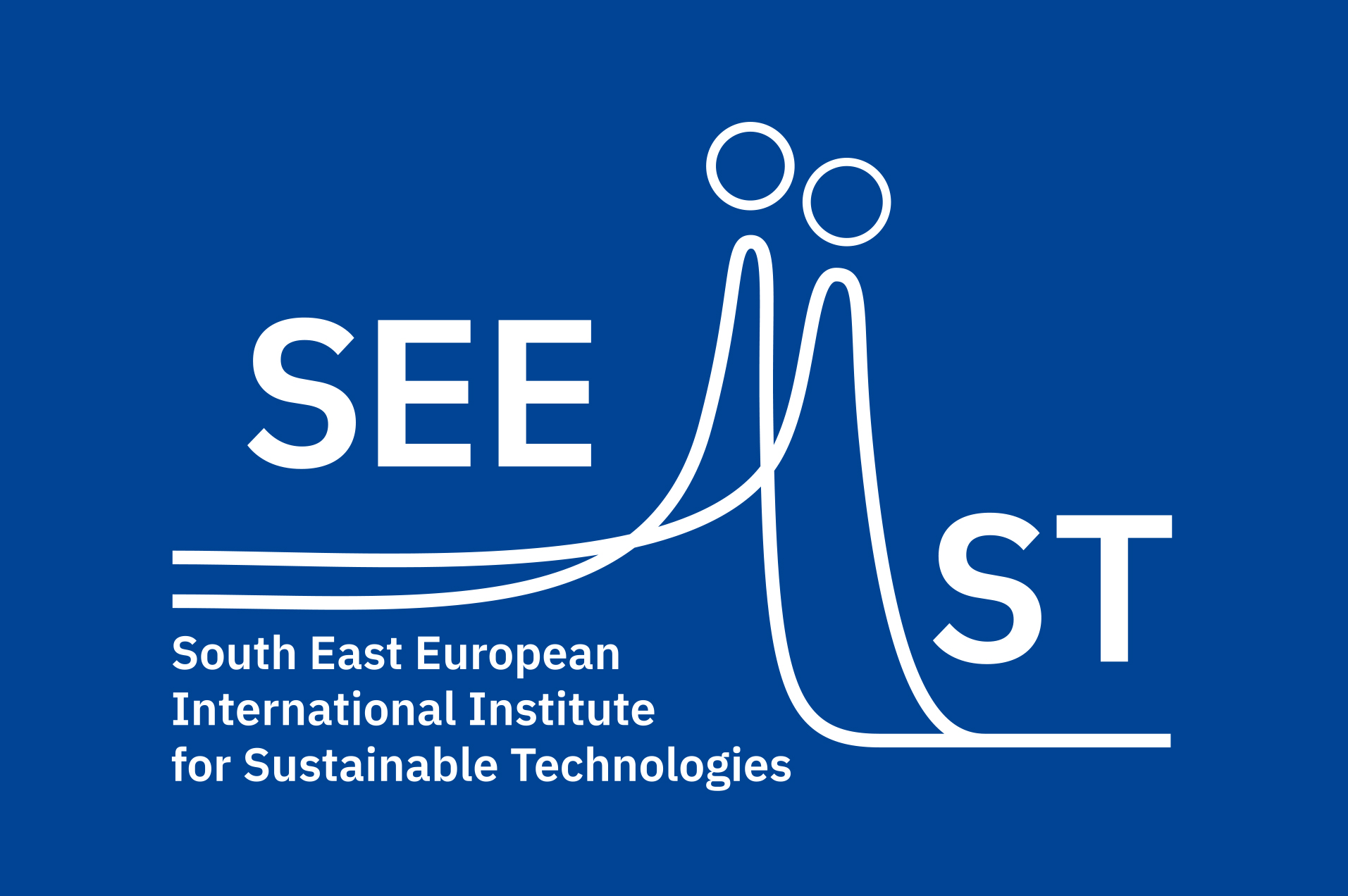 Memorandum of Cooperation signed by six Prime Ministers of the SEE Region
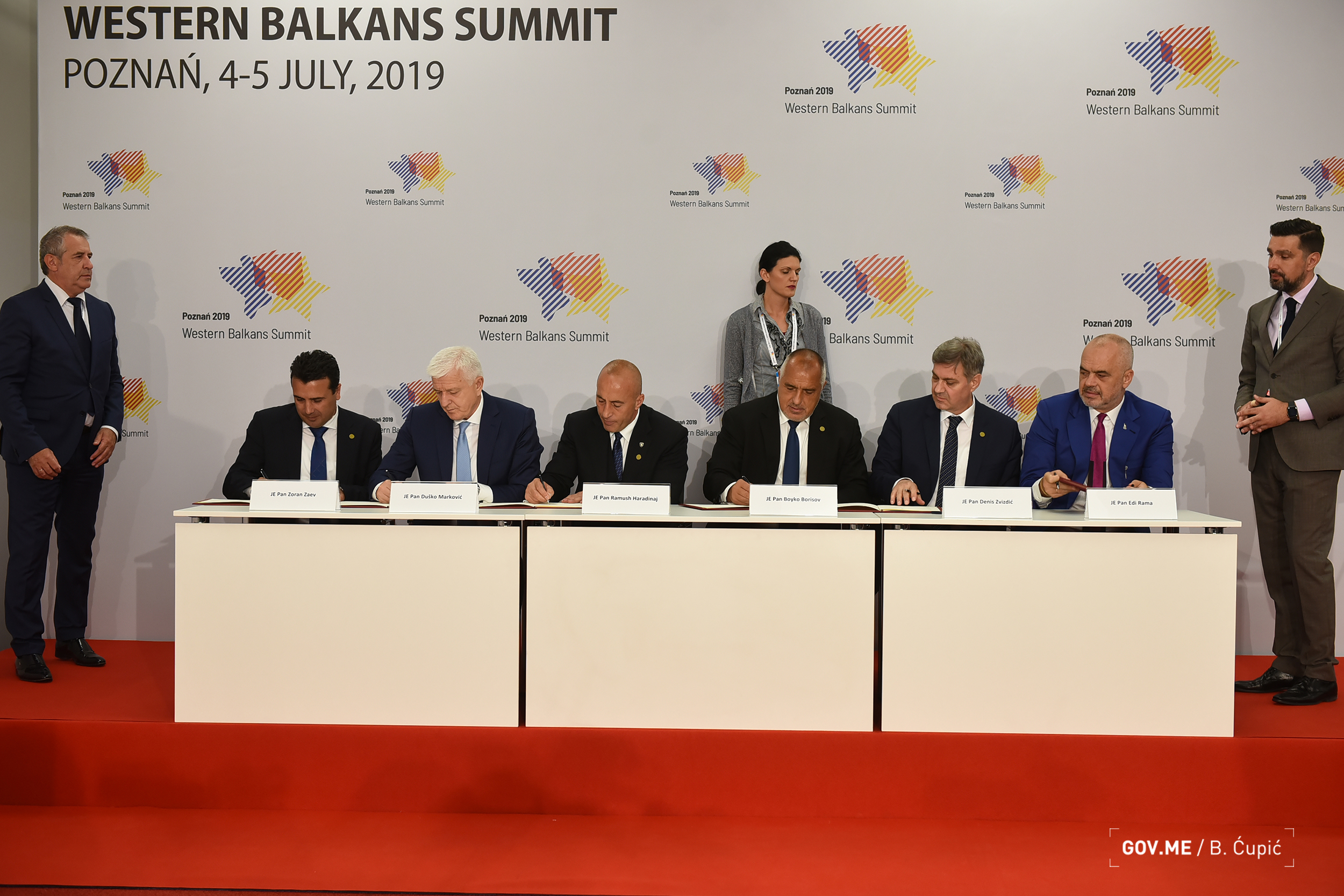 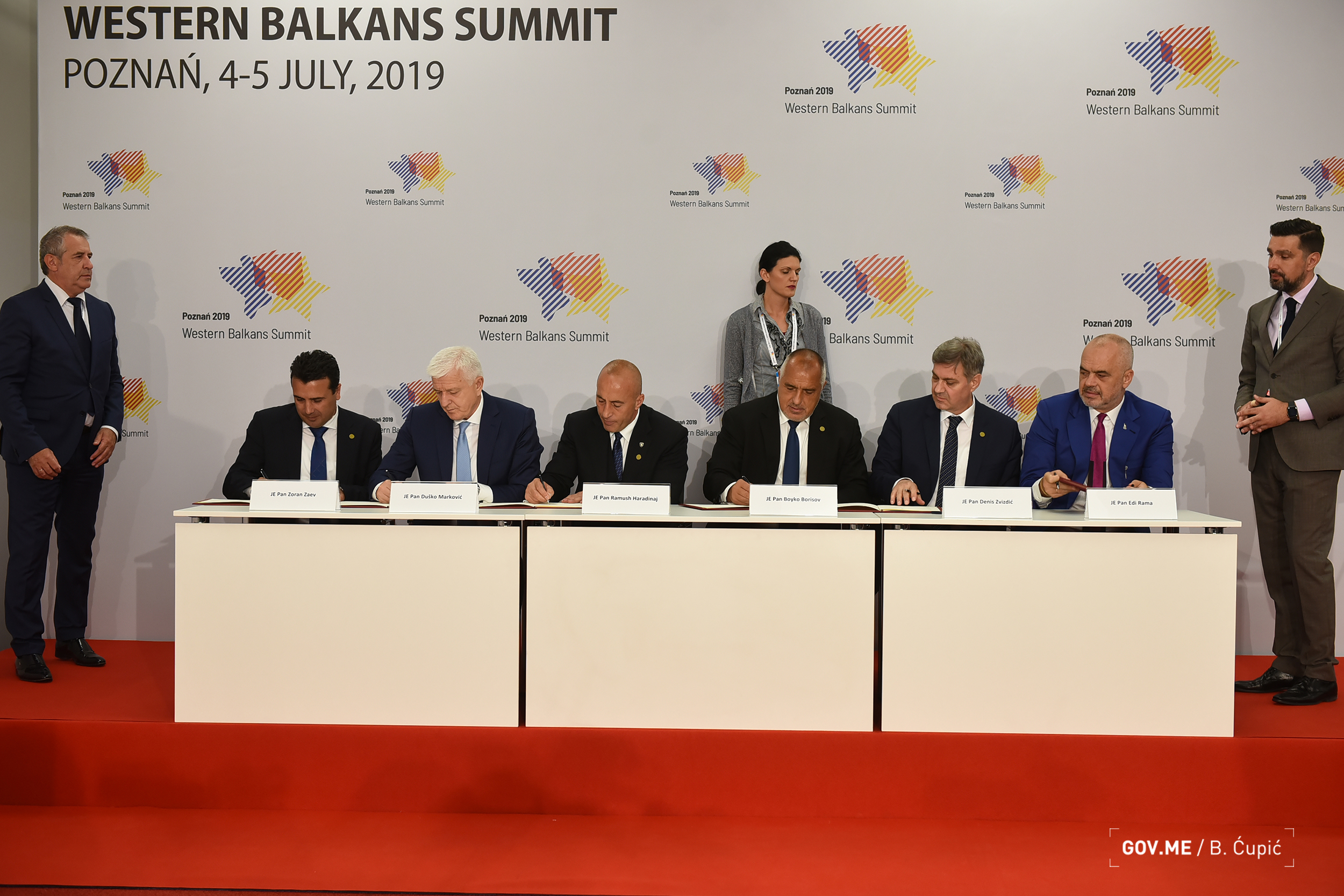 Signature of Memorandum on 5 July 2019 in Poznan, Poland at the occasion of the 6th Summit of the Berlin Process
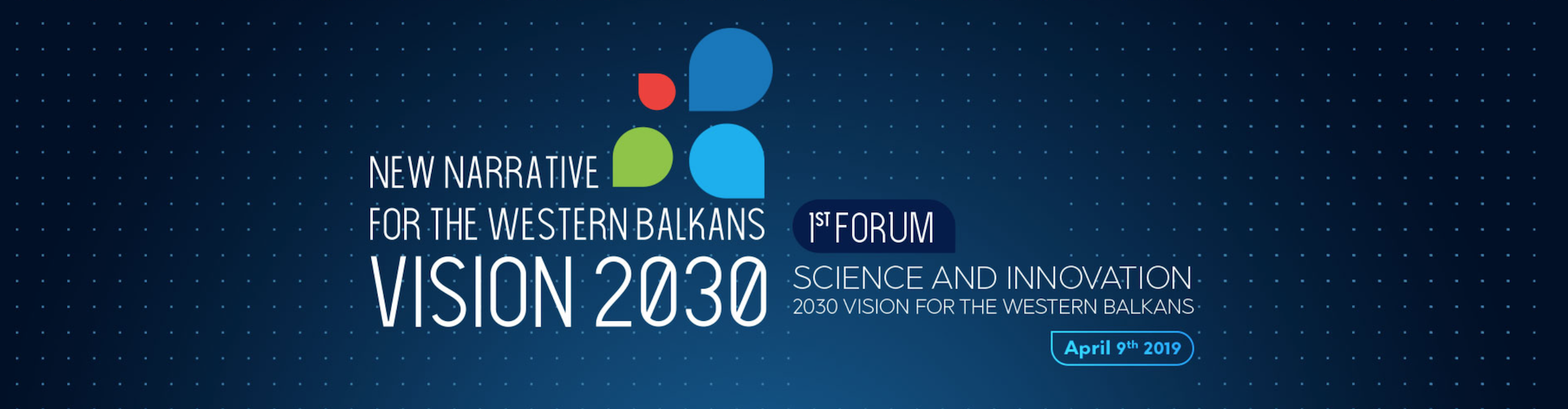 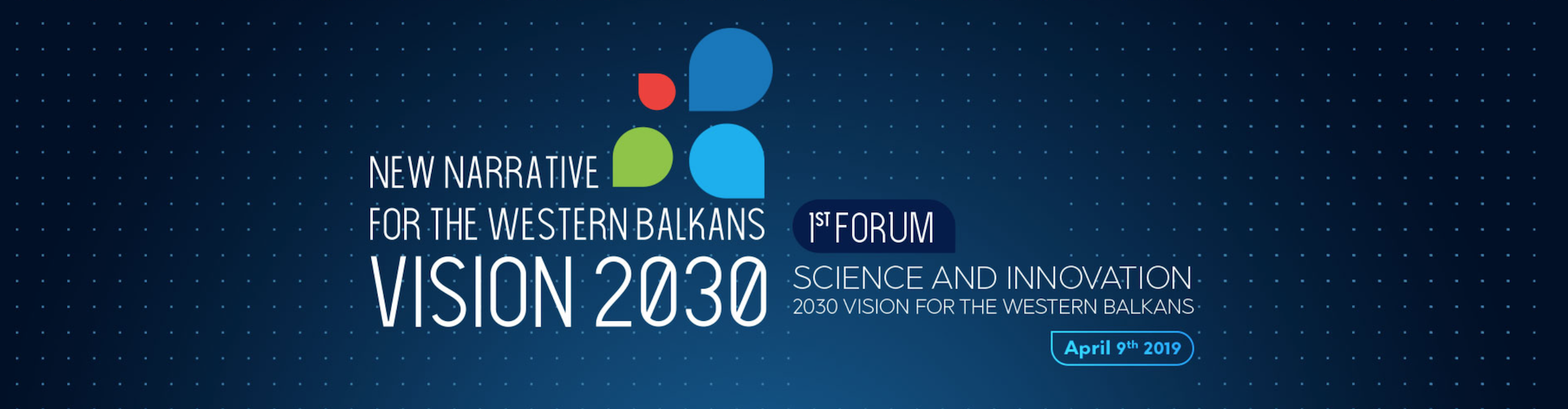 Concept Study of the SEEIIST worked out over the year 2017
Forum held at the ICTP/Trieste on 25-26 January 2018
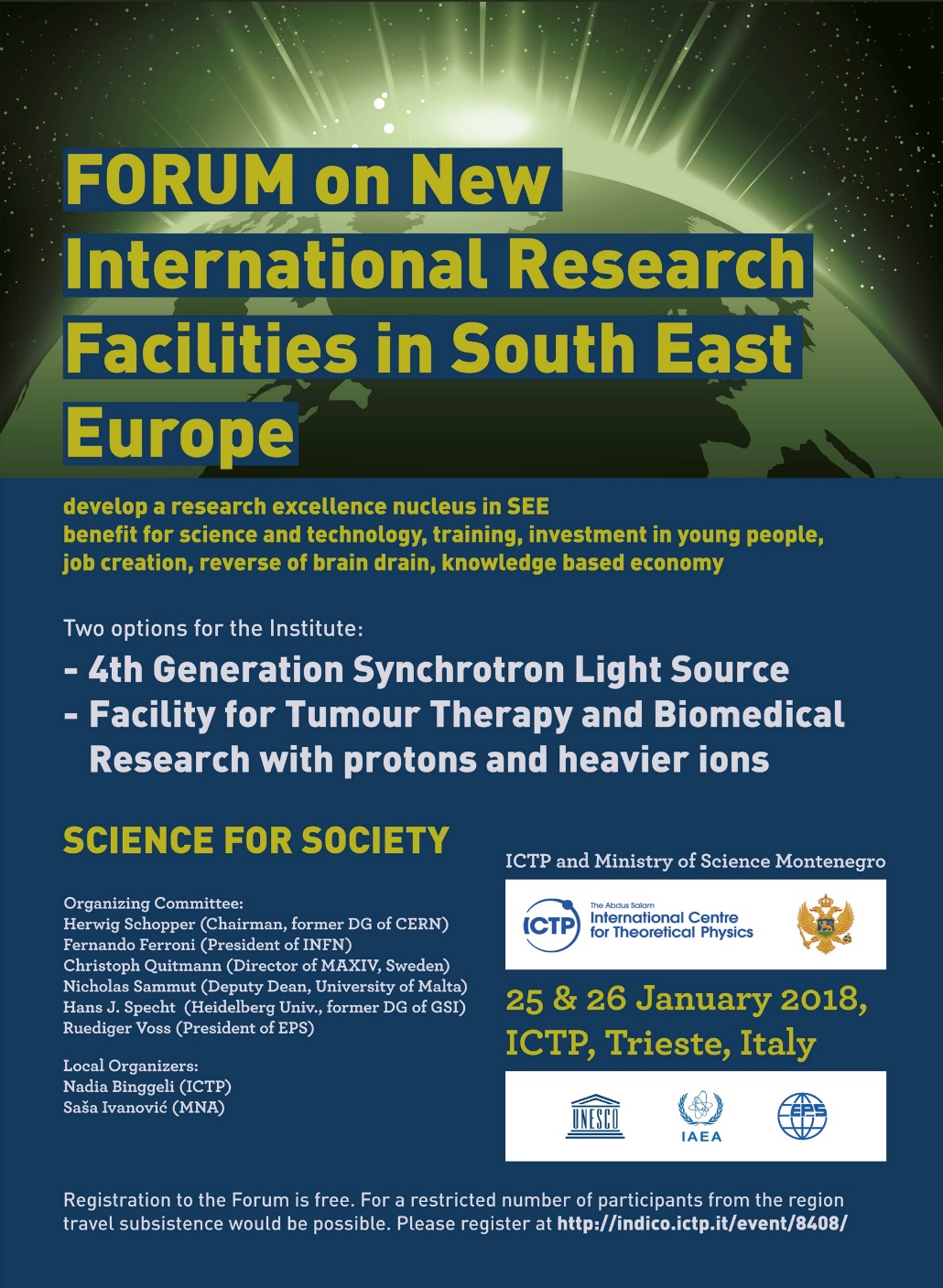 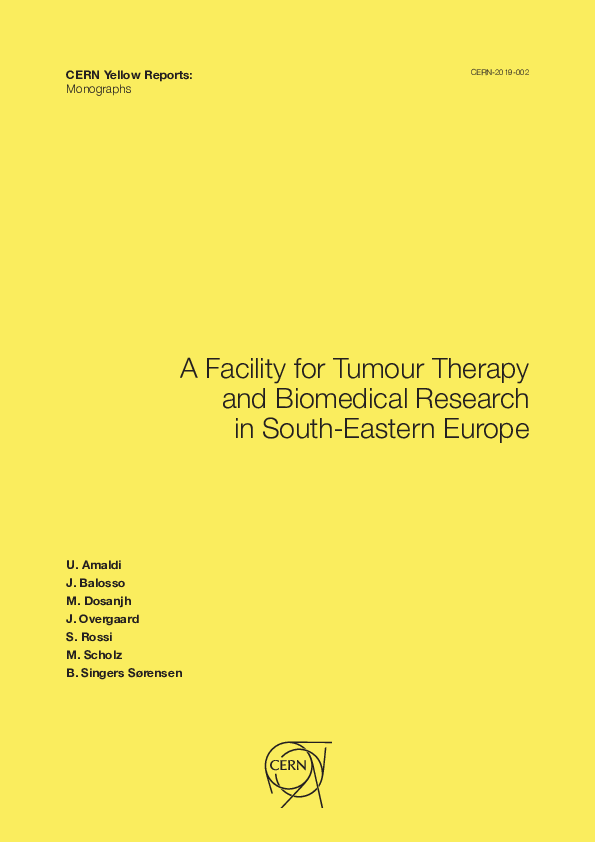 Scientific Concept Studies presented for the first time 
to the public
More that 100 participants 
including 40 Users from the Region
The SEEIIST Concept Study  is available in the form of 
a CERN Yellow Report
Representatives from the EC, ESFRI, IAEA, EPS, RCC, CERN, FAIR-GSI, HIT, CNAO, DESY, SESAME….
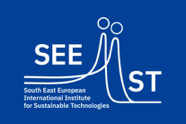 SEEIIST – Actions in Place
11
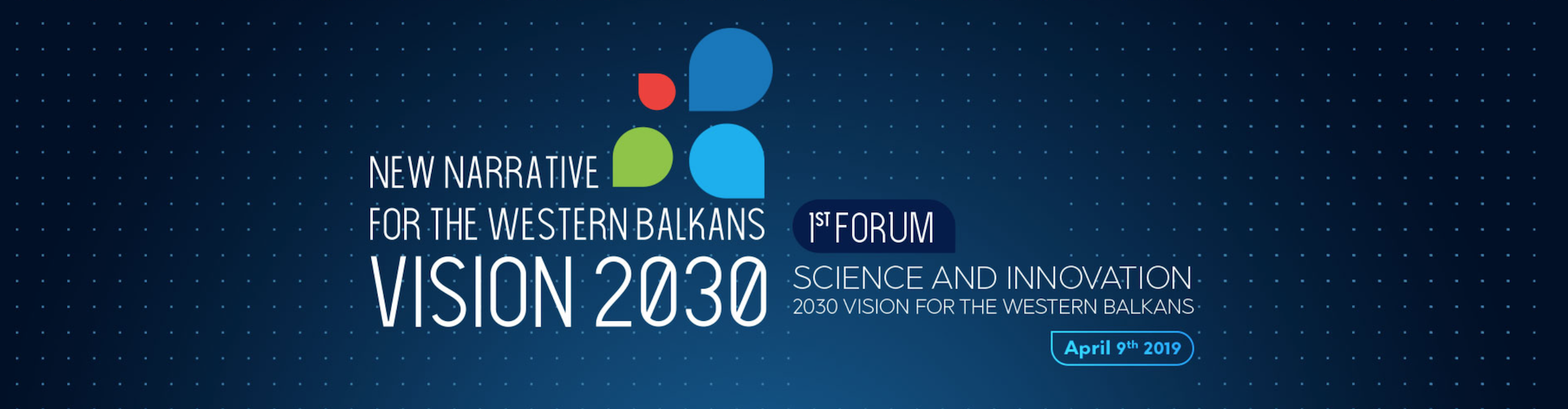 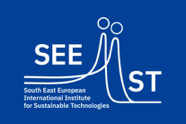 HITRI – ‘Heavy Ion Therapy Research Infrastructure’
HITRI – Hadron Ion Therapy Research Infrastructure 
Design Study Proposal  – EU H2020 INFRADEV-01-2019-2020 call
HITRI Consortium
TIARA give advice
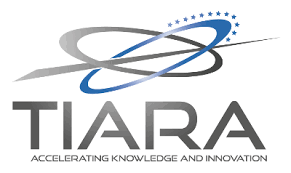 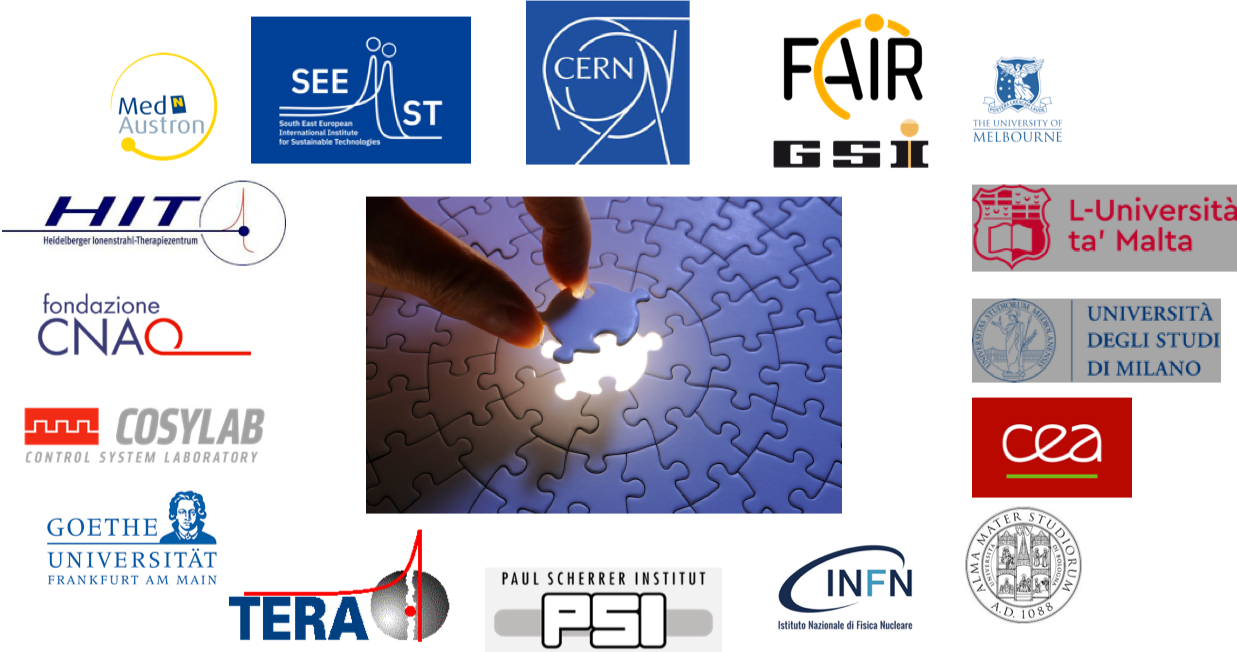 EC  budget 3 MEUR – Effective budget 6 MEUR
Several beneficiaries from SEE Region through SEEIIST, Including JSI
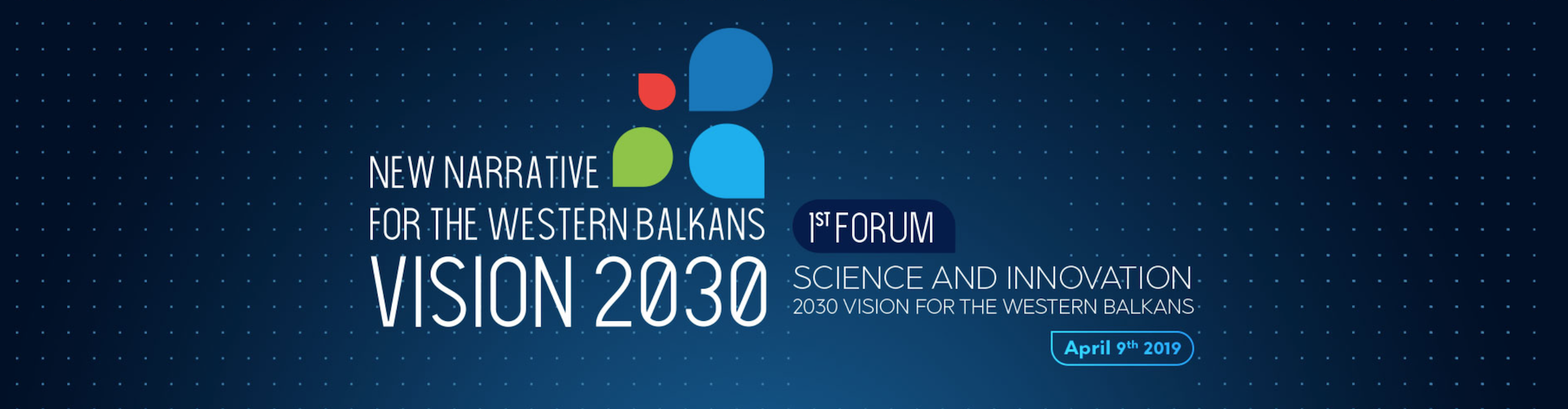 Additional drivers and missions for setting up the SEEIIST
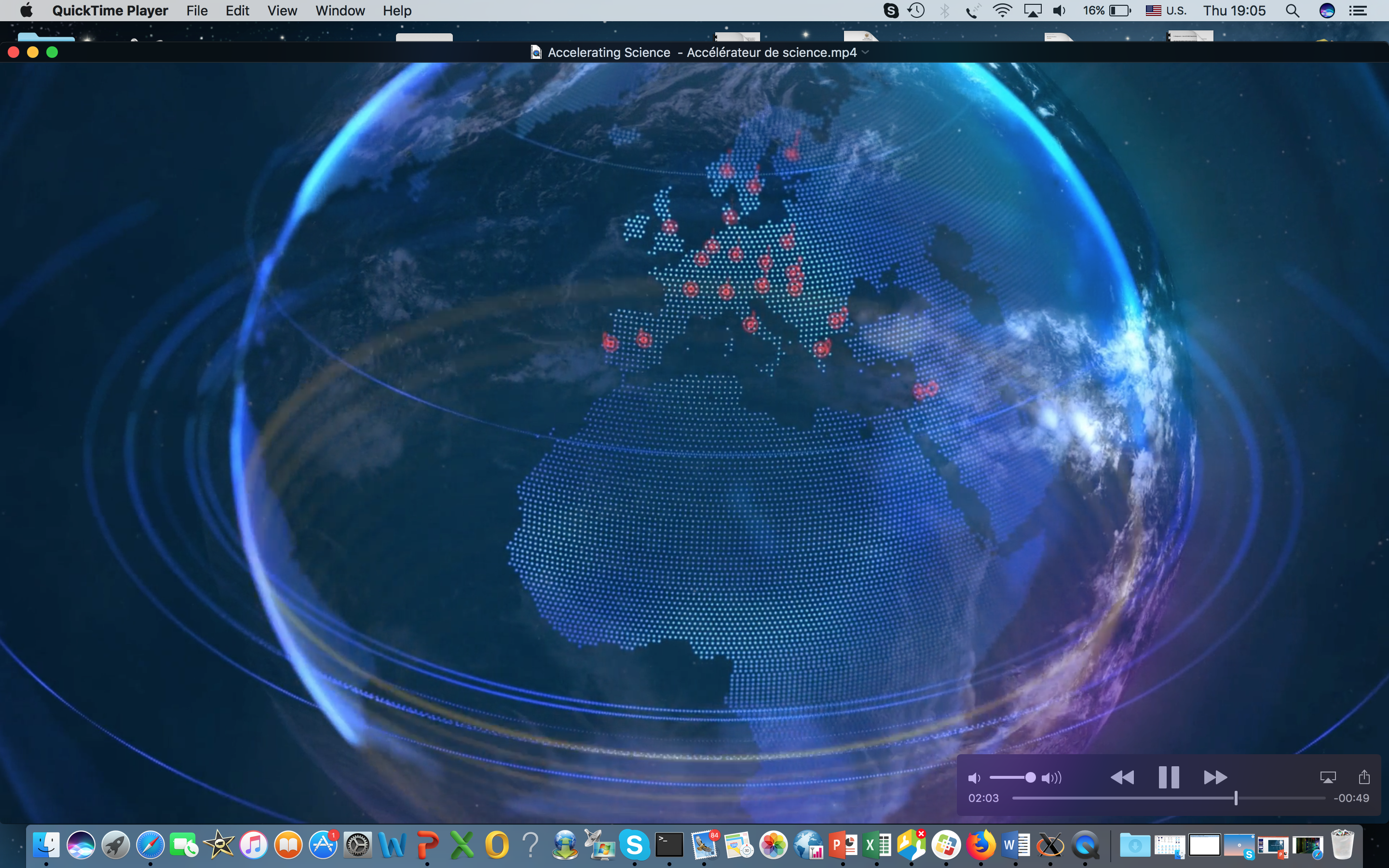 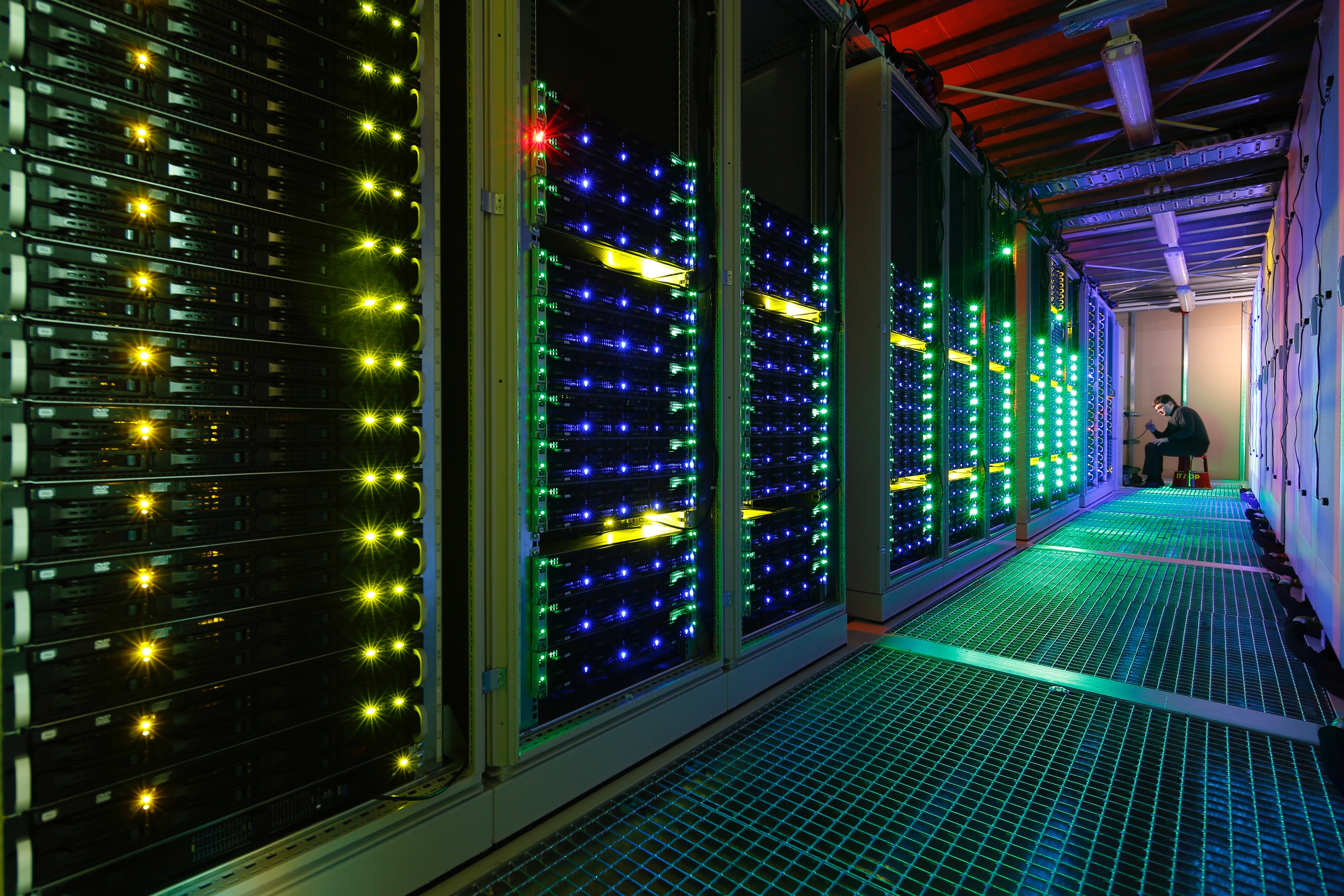 No matter where SEEIIST will be located
 – National benefits across the whole Region –
Development of powerful digital network and large data handling
Development of alternative energy production– e.g. Installation of Solar power panels
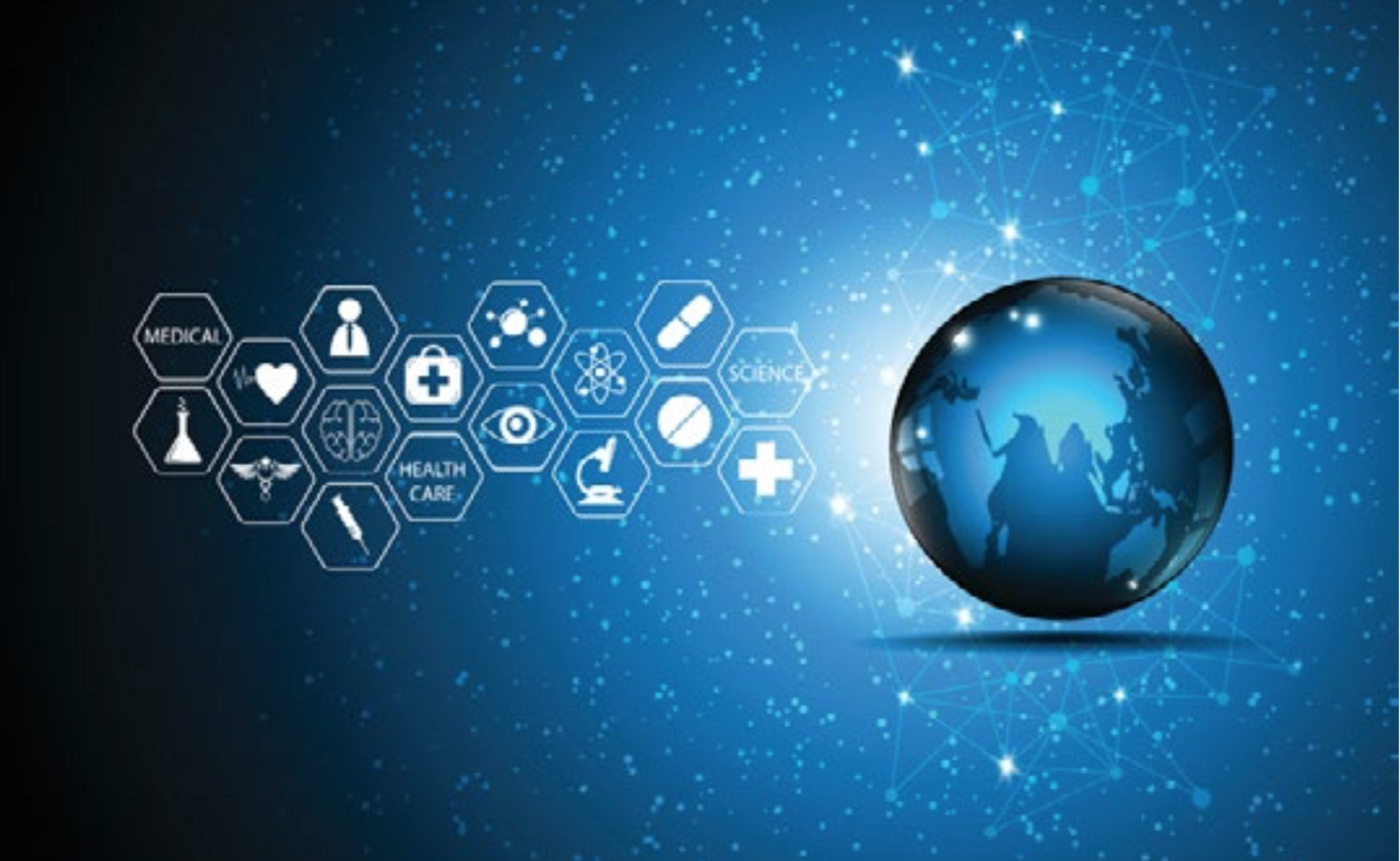 Treatment of patients: all participating parties will have their share for the treatment of patients
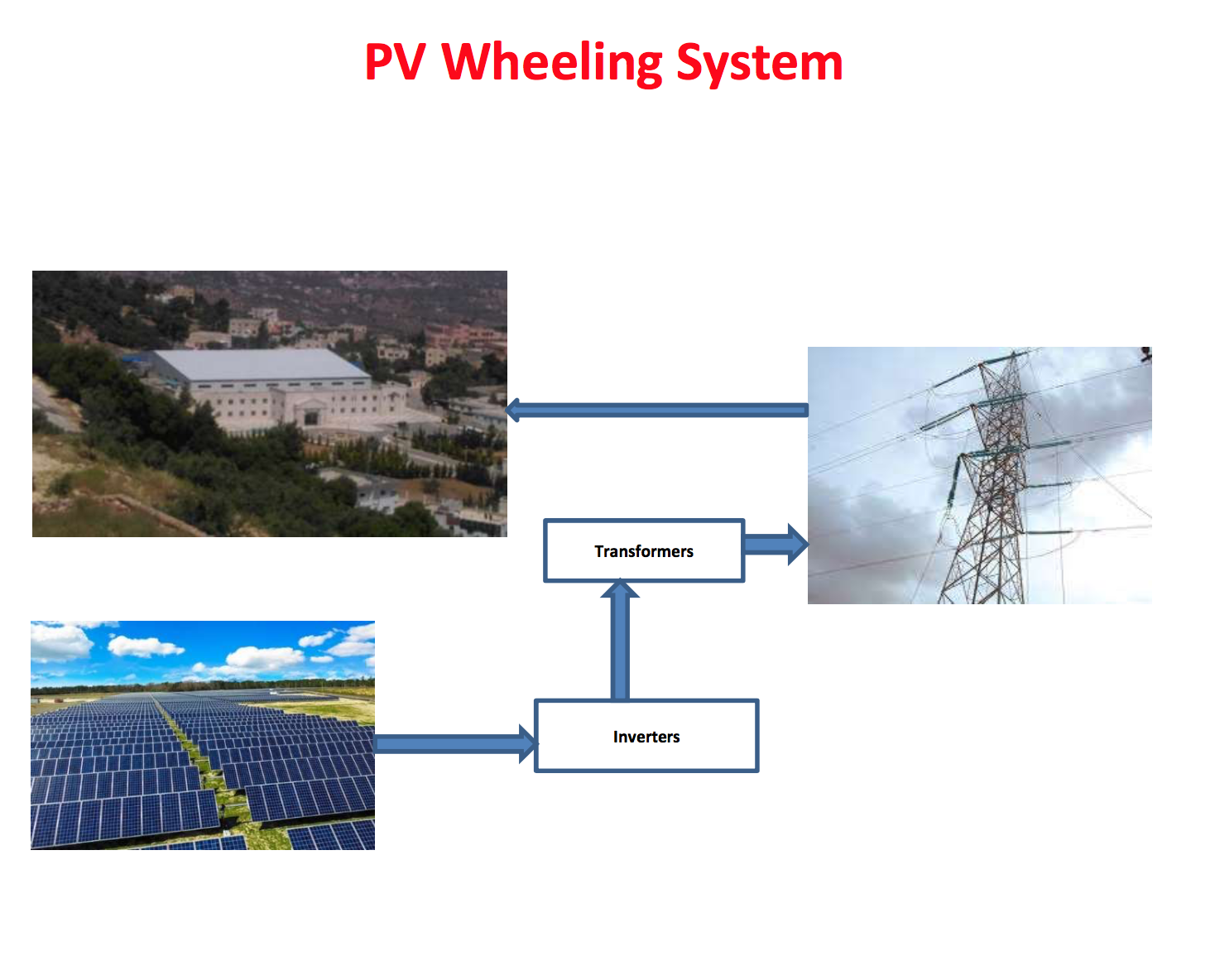 Involving the local industry: the construction of the Facility would require more than 200 companies. The production of many different components can preferentially be assigned to our local industry.
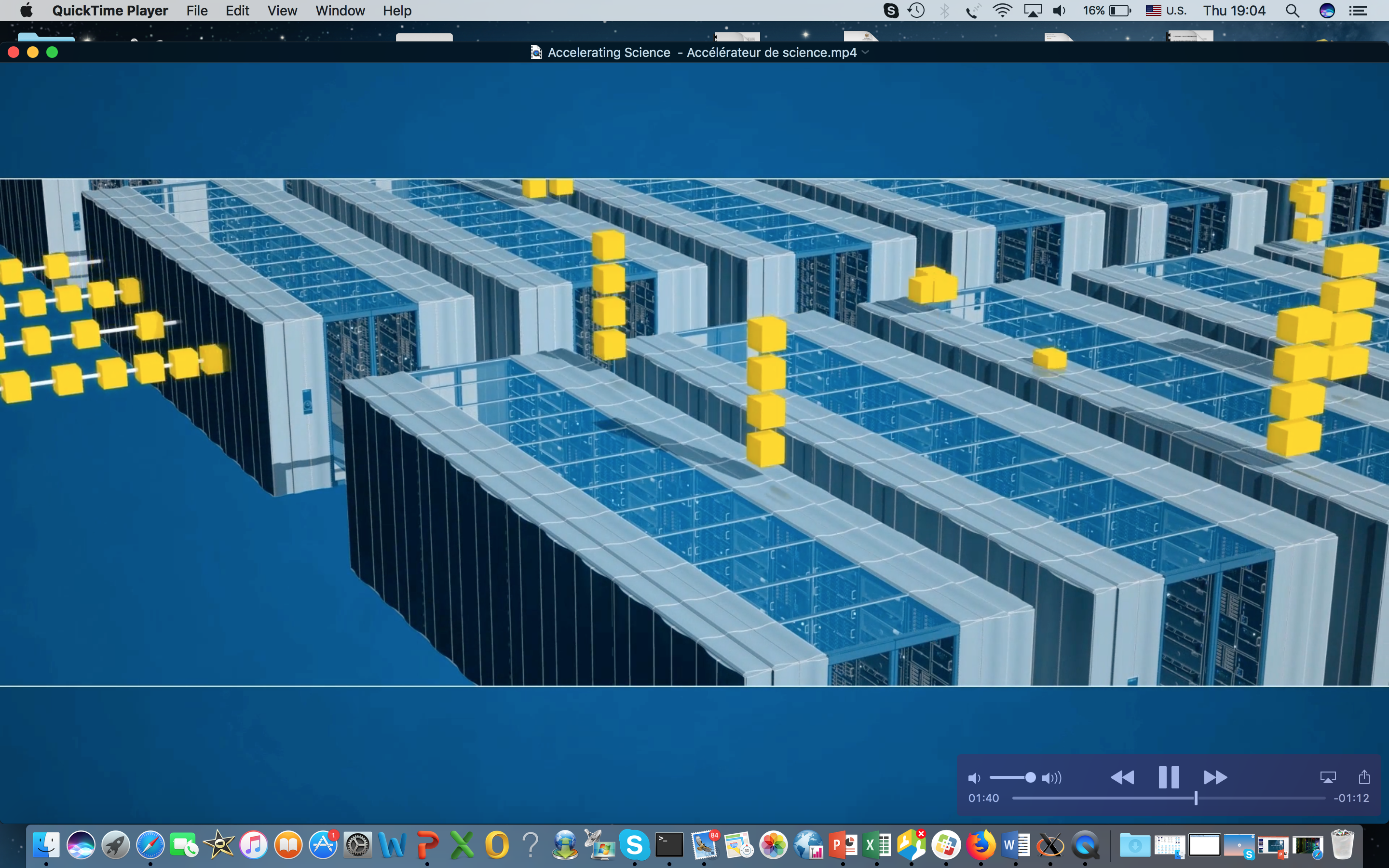 Powerful digital networks and big data handling -  to reach the clinical and scientific goals two Networks will be set up, a Clinical- and a Scientific Network, to be located in different parts of the region
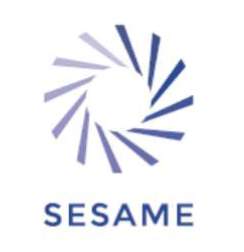 for GSI-FAIR
CERN
Training for building innovative capacity in South East Europe – all countries involved - Funding from IAEA, COST, MC ITN,….
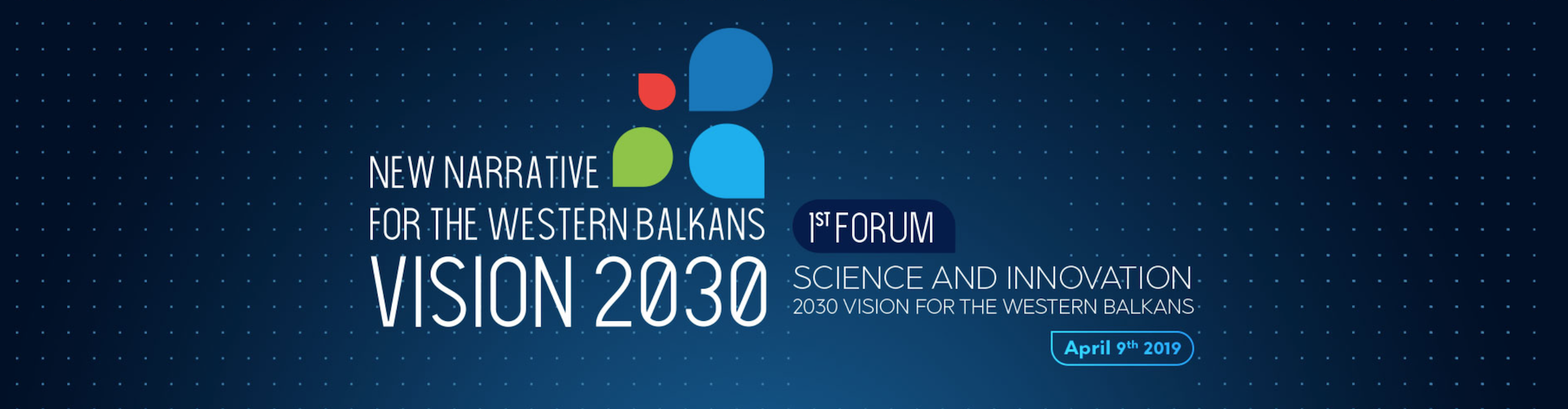 Time line of the SEEIIST Project
2019: 
Start of the Design Study Phase 
Application for Design-Study-Call INFRADEV-01-2019-2020 
2020/21: 
Selection of the site
Application for the 
      ESFRI Road Map
2028: 
First patient treatments
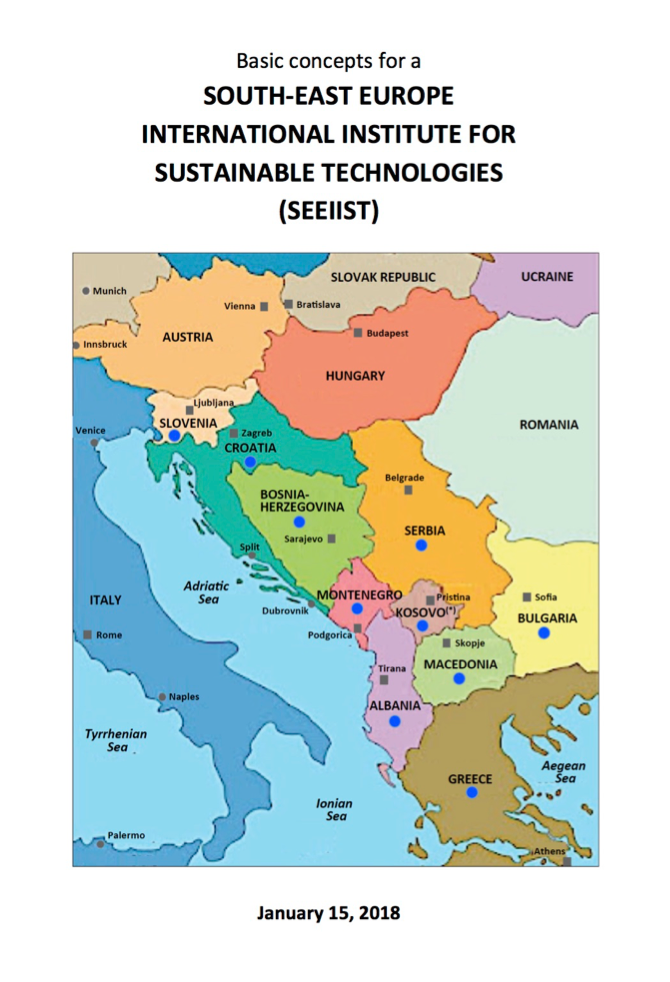 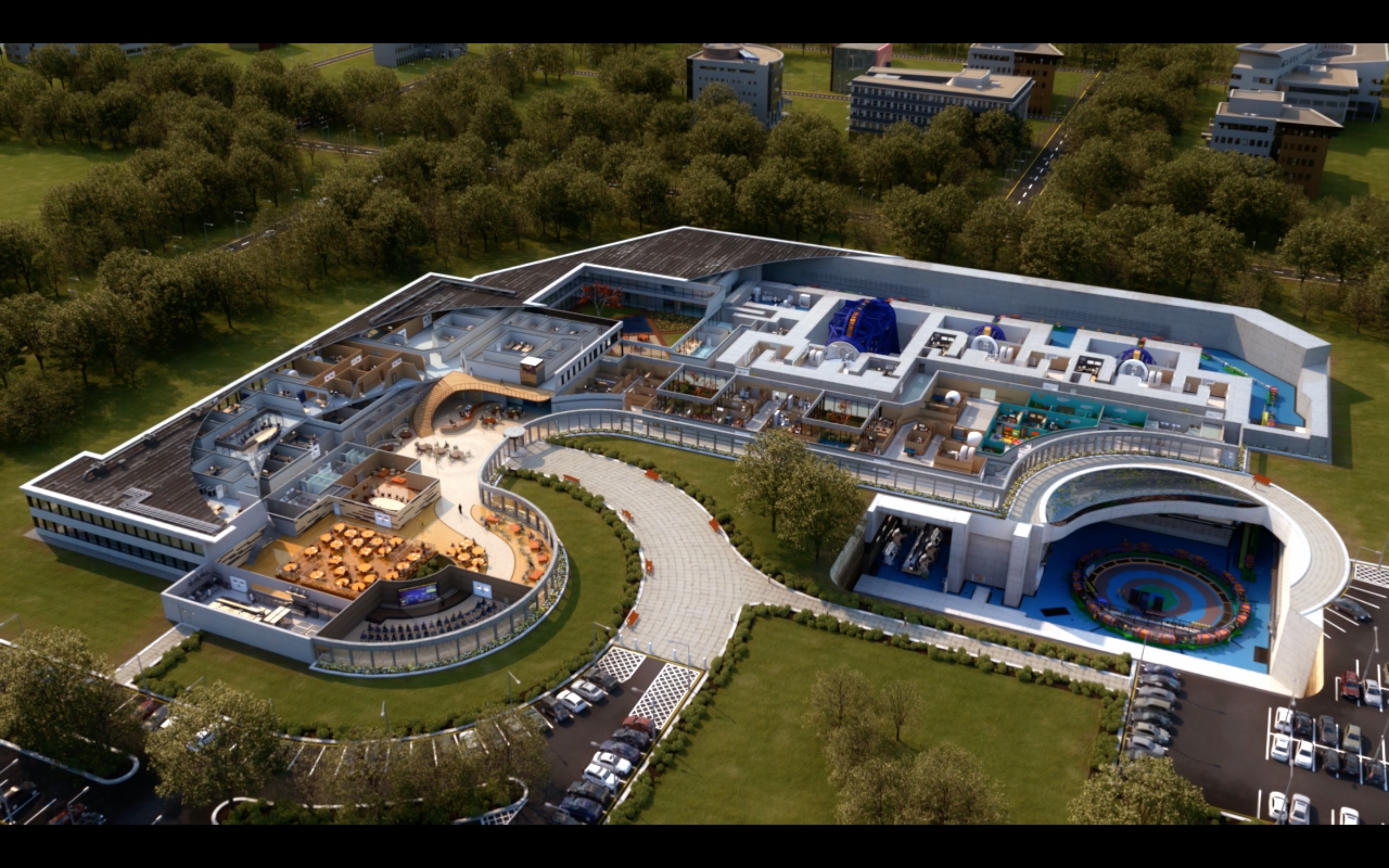 2023: 
Start construction of the Facility
For SEEIIST up to 200 MEUR required, guaranteeing 
competitivity in Europe. Multiple sources of financing 
necessary: EU Structural and cohesion funds, IPA funds, some contributions from member-states, other investment funds
2017-2018: Concept Studies
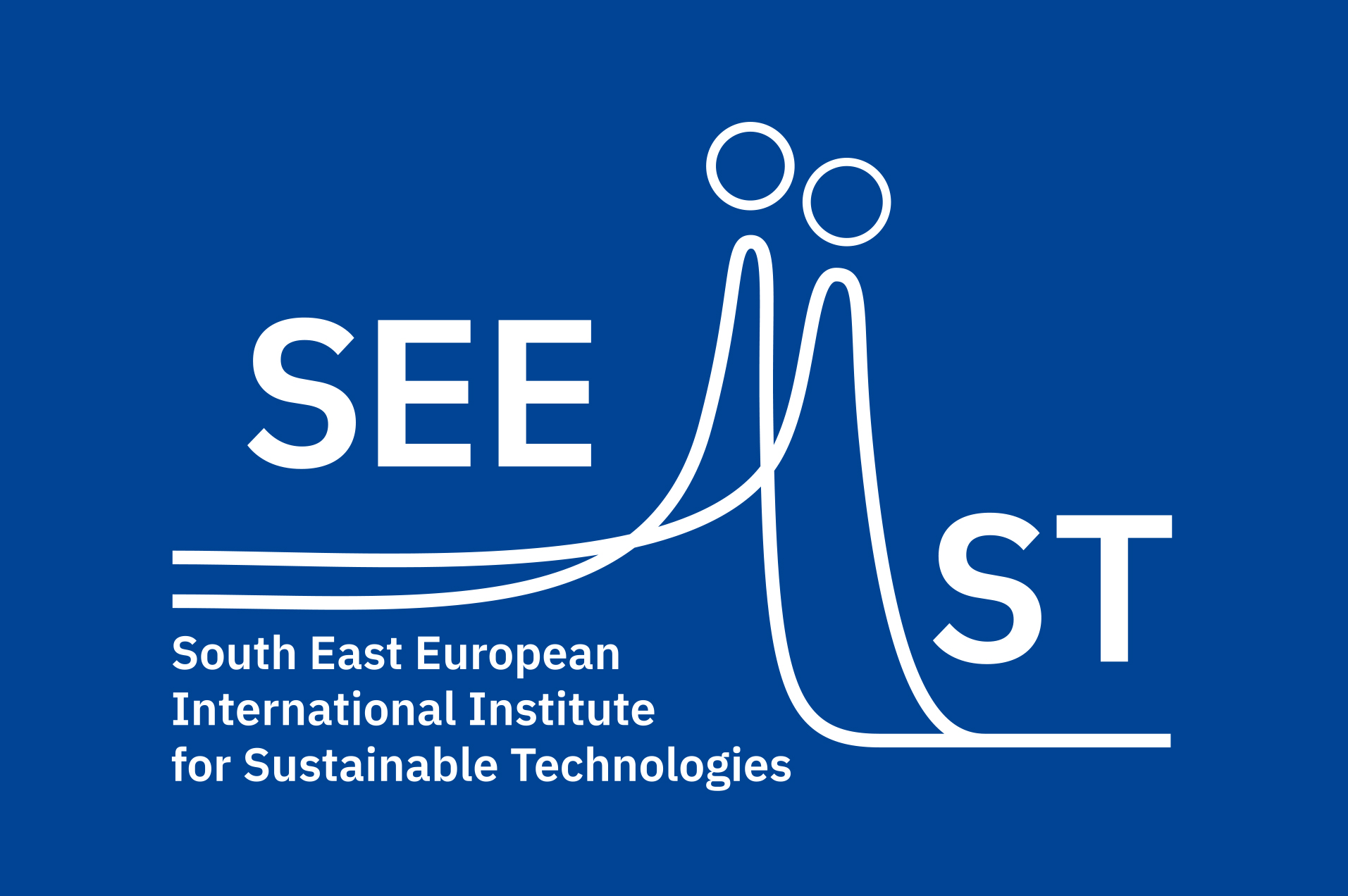 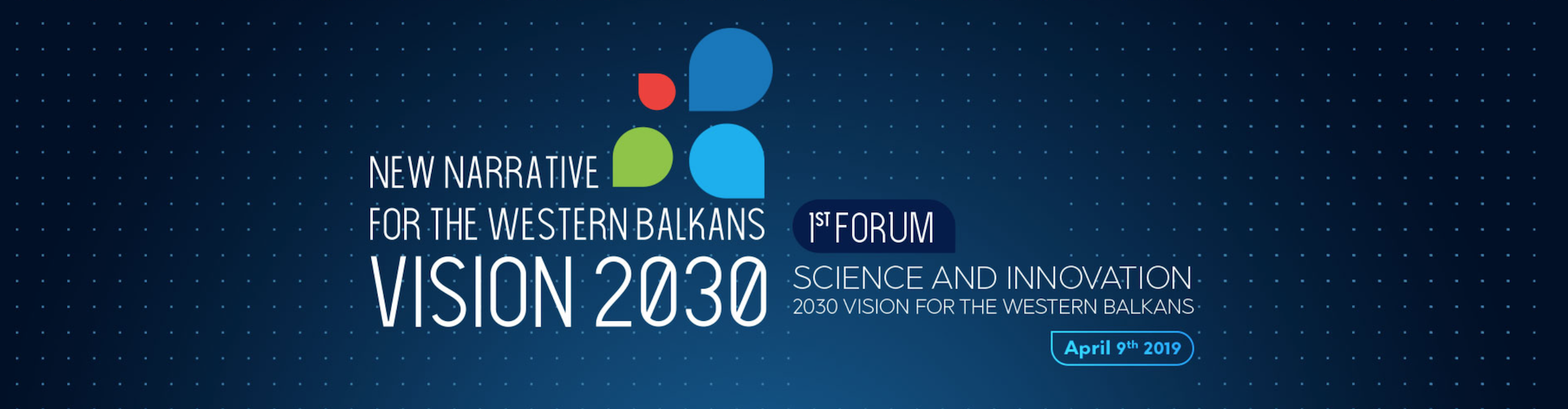 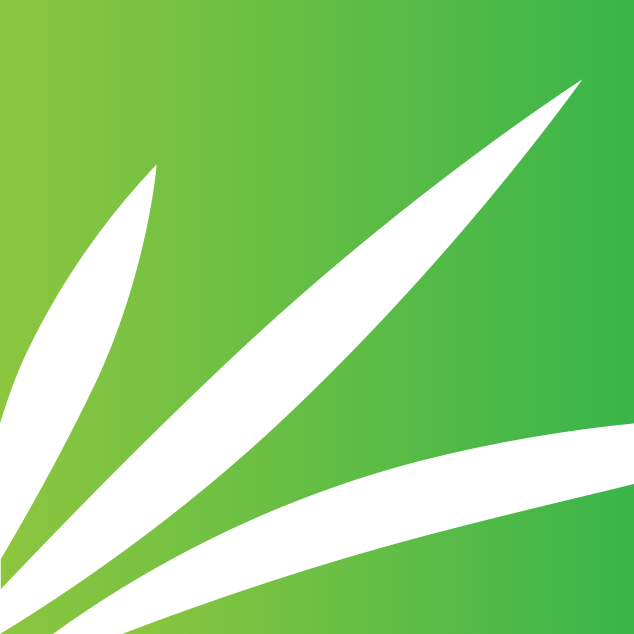 Green Concept for the SEEIIST Project
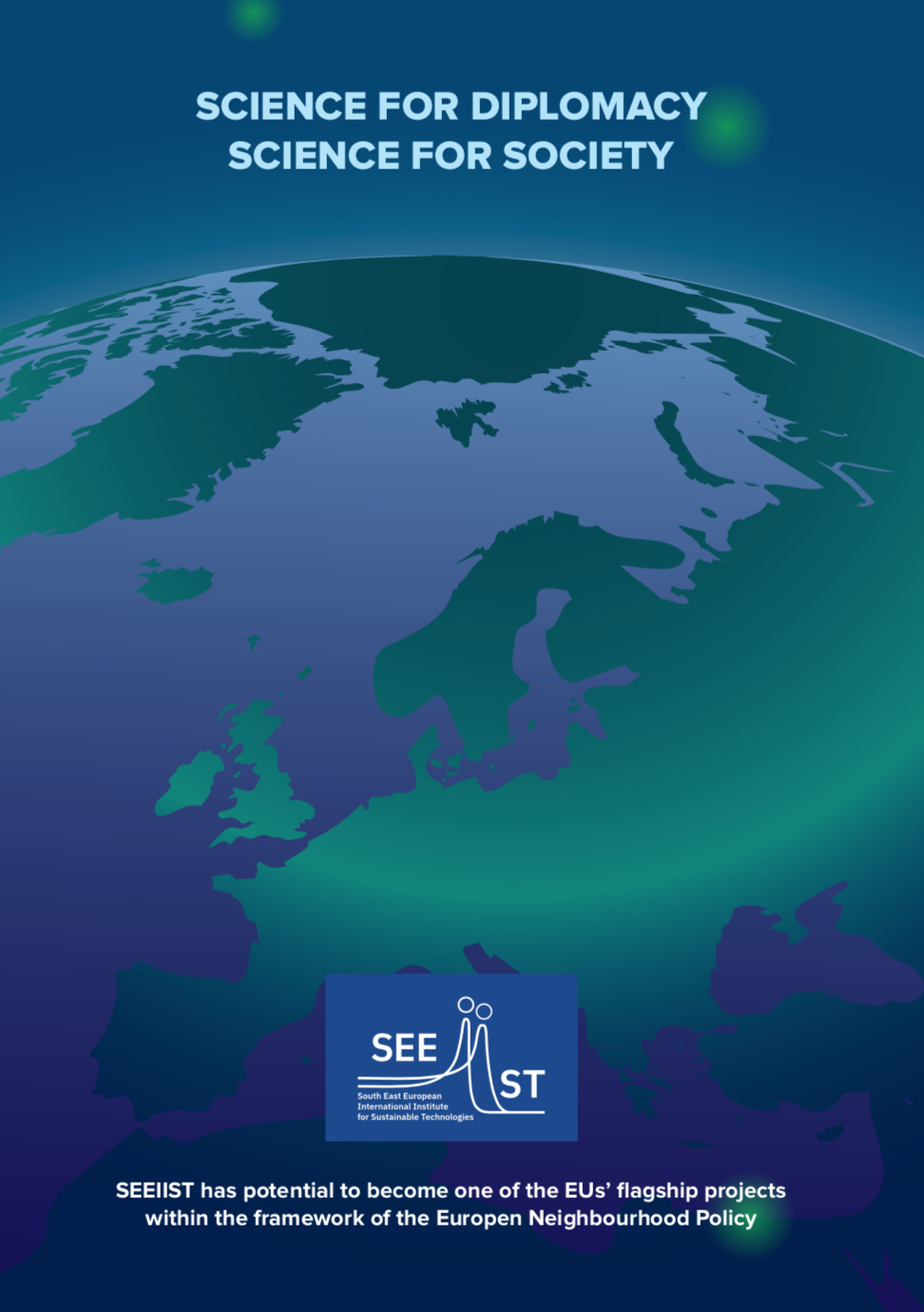 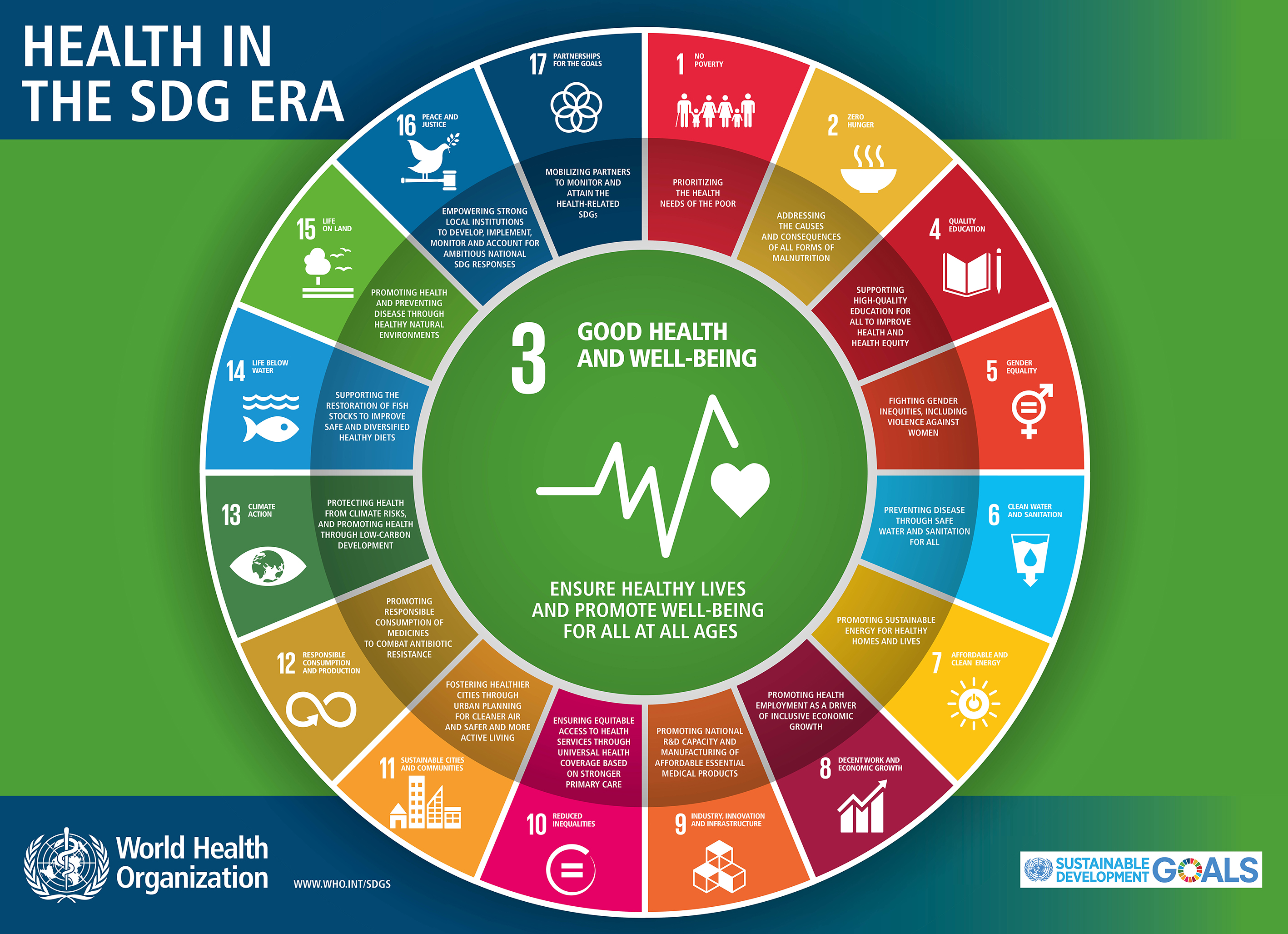 SEEIIST 
will be 
    First Green Particle Therapy
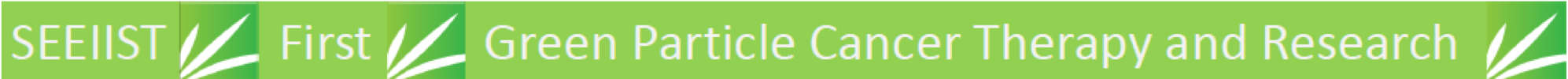 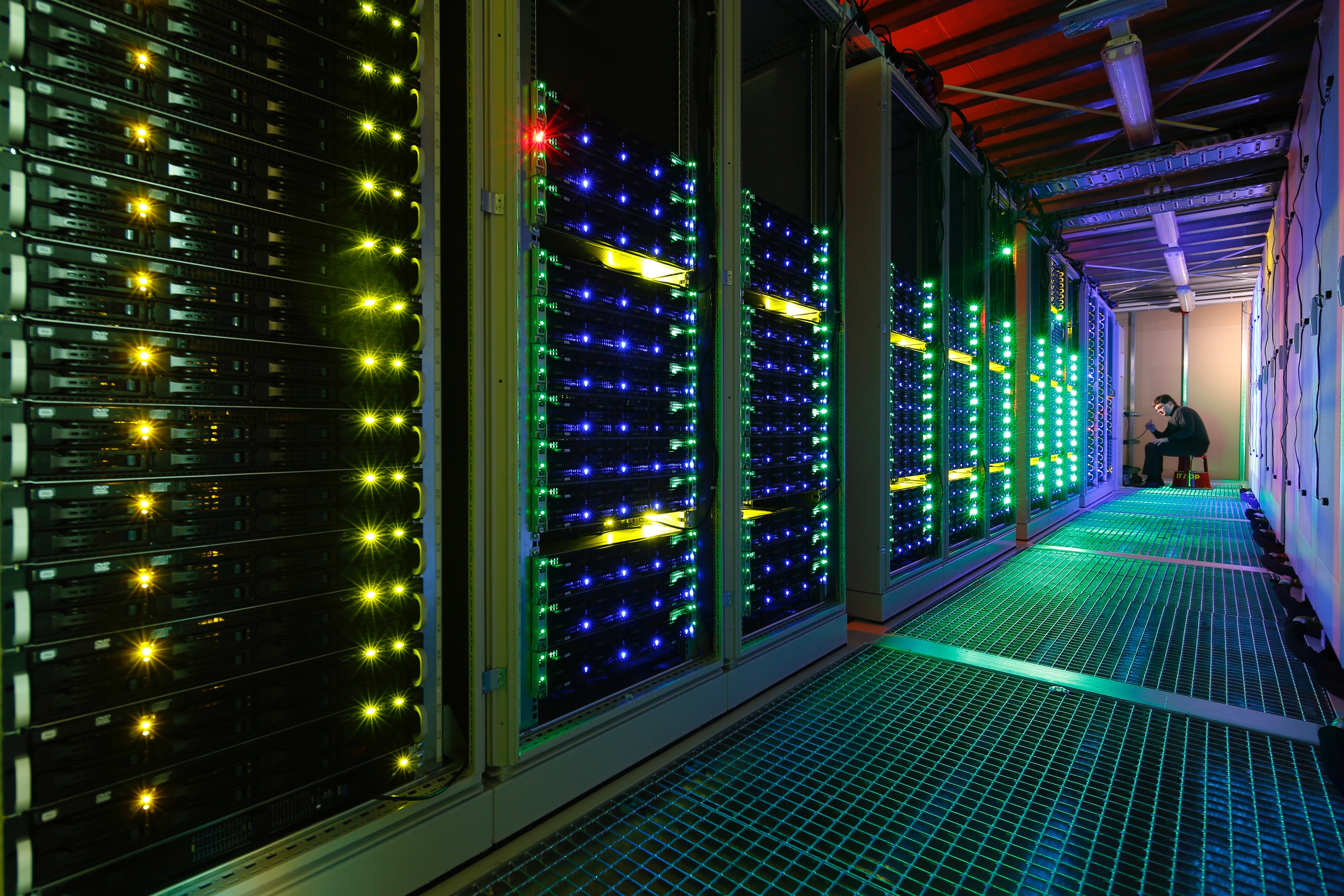 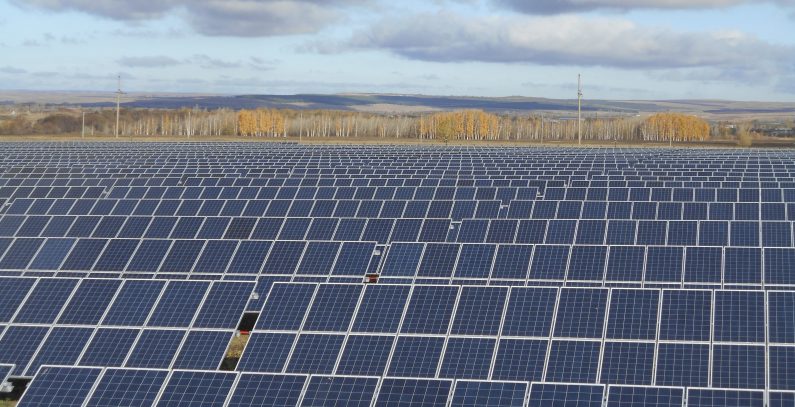 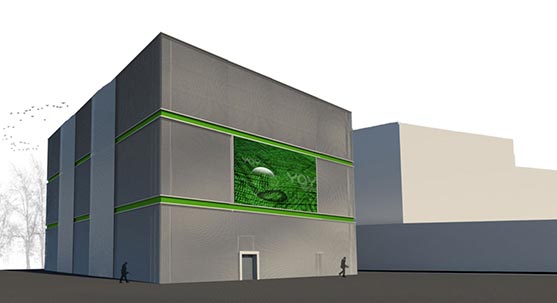 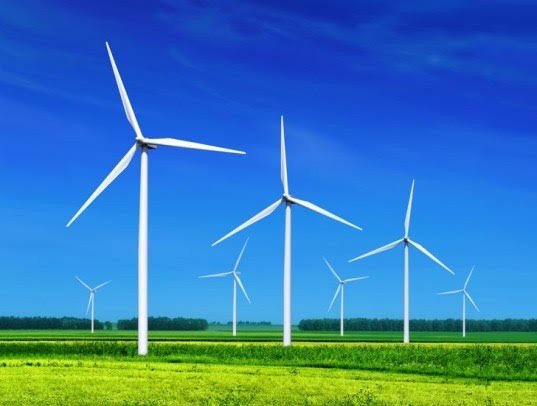 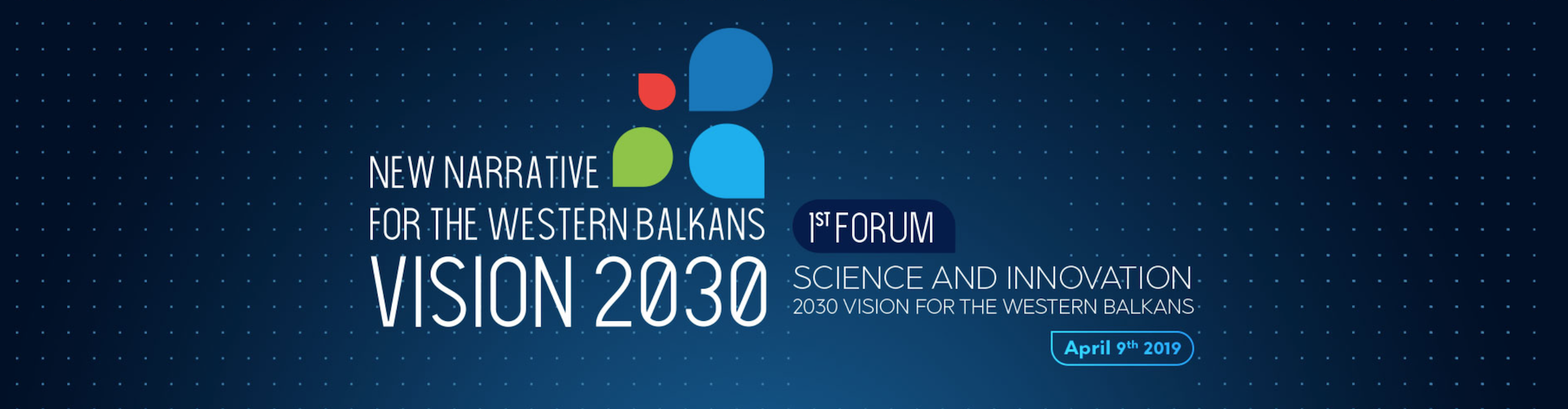 Action in Place – preparing a concept of SEEIIST as a Green Infrastructure:                                                         Green Energy – Green IT ….